Lean Lernreise 2023
Stanzwerkzeuge aus der Smart Factory- Automatisierte Intralogistik
Lena Dörfler | TW Production Punchingtools
Unsere Produkte: Stanzwerkzeuge für TRUMPF Maschinen
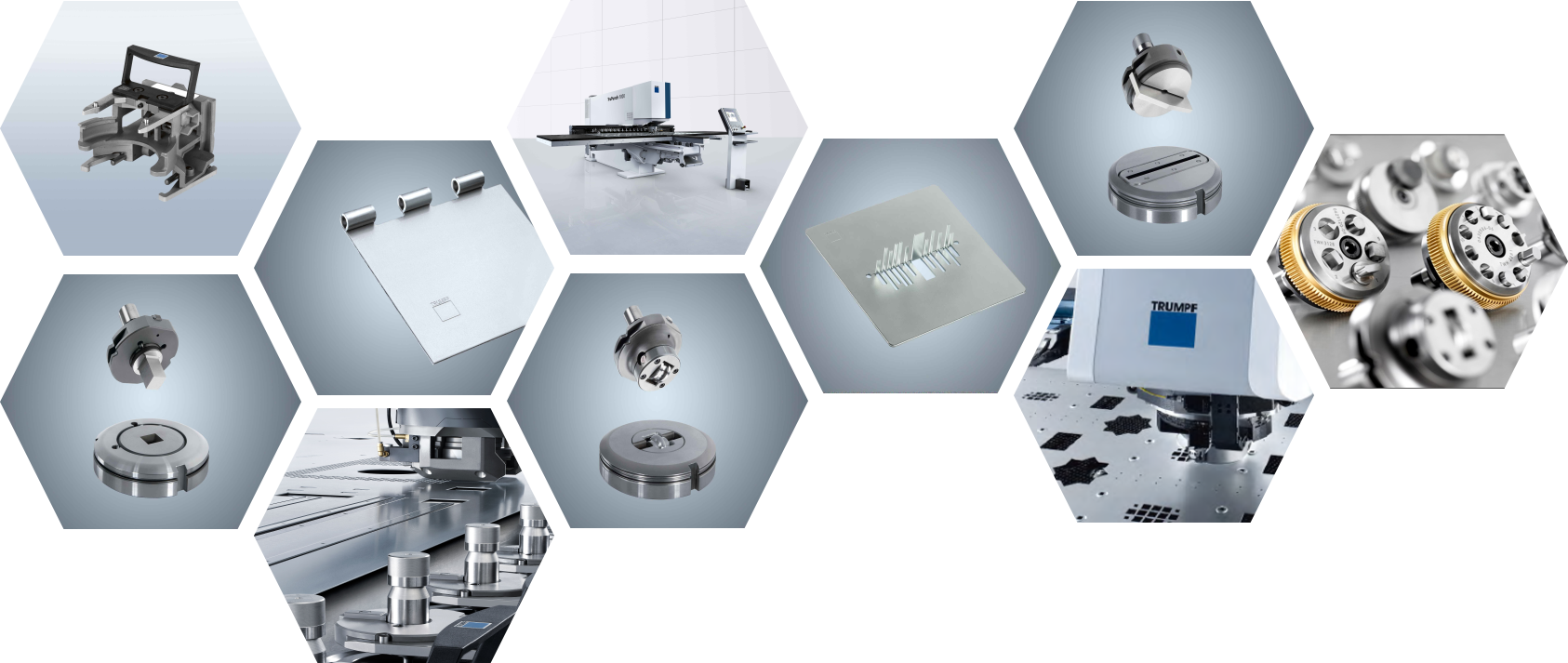 2  |
Lena Dörfler | TW Production Punchingtools
19.04.2023
Unsere Herausforderungen: Business Stanzwerkzeuge
Lösungen
Anforderungen
Vernetzte Prozesse
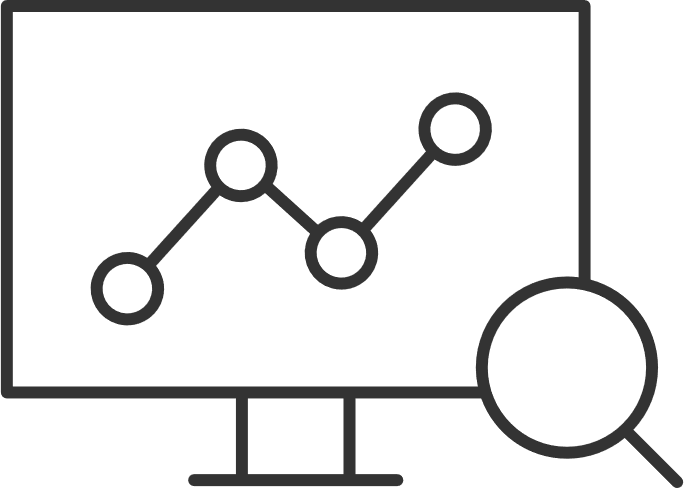 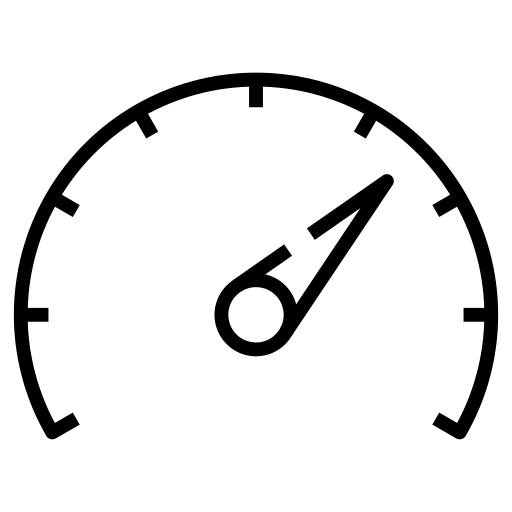 Geschwindigkeit
Konfiguration
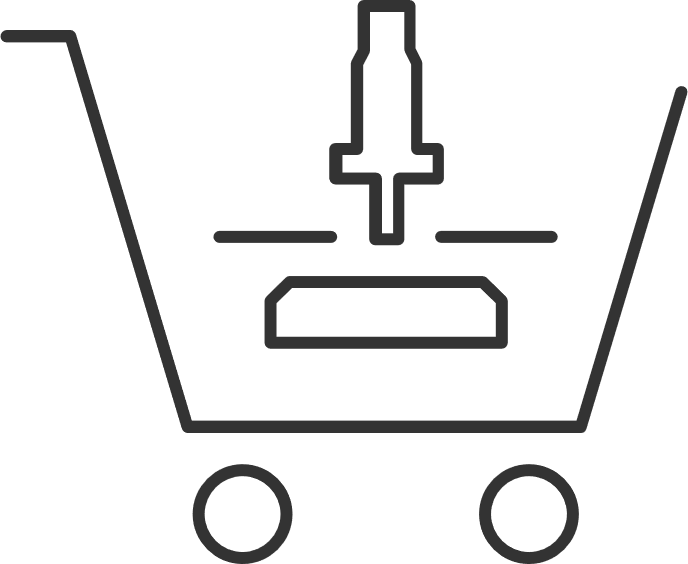 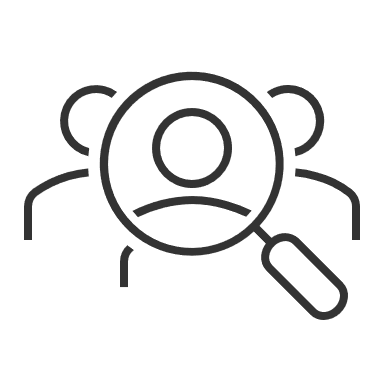 Customizing
Losgröße 1
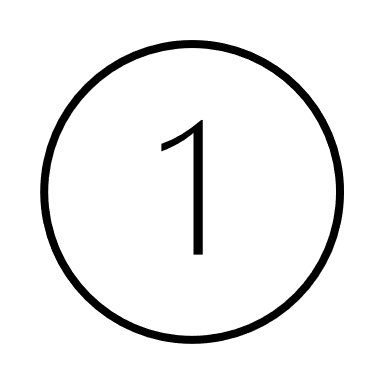 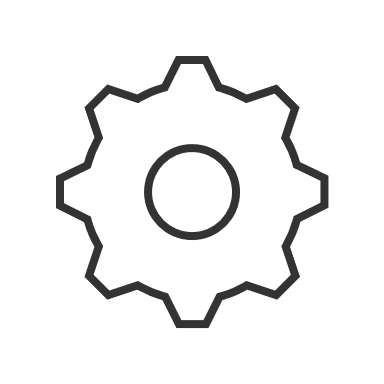 Sonderentwicklungsbedarf
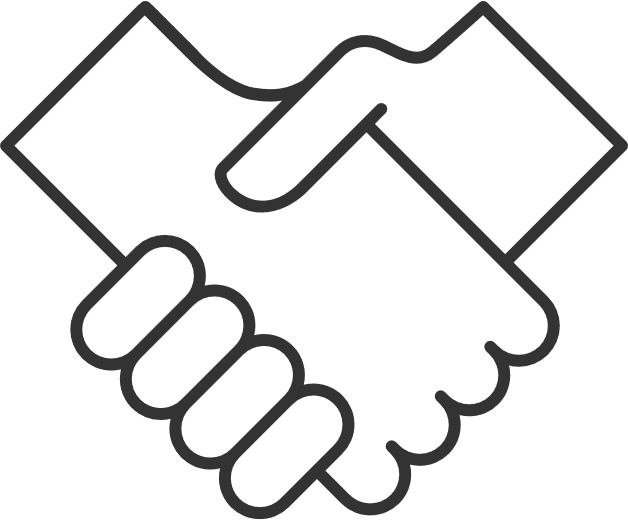 Gesamte Kompetenz am Standort
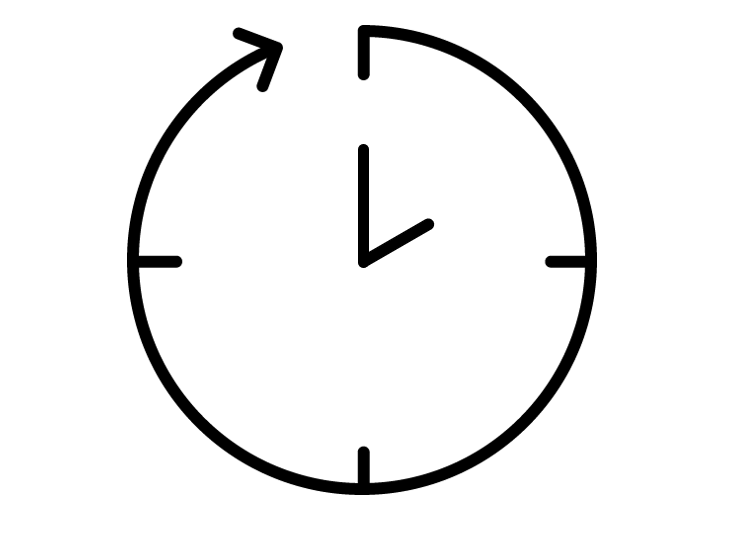 Auslieferung Standardwerkzeuge bei Bestellung bis 14 Uhr am gleichen Tag
3  |
Lena Dörfler | TW Production Punchingtools
19.04.2023
Industrie 4.0
Entwicklung im Werk Gerlingen
2009
2015
2017
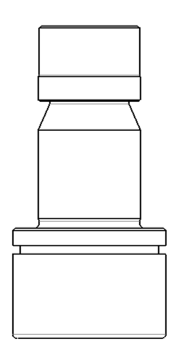 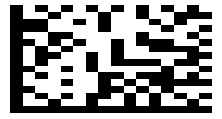 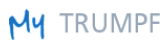 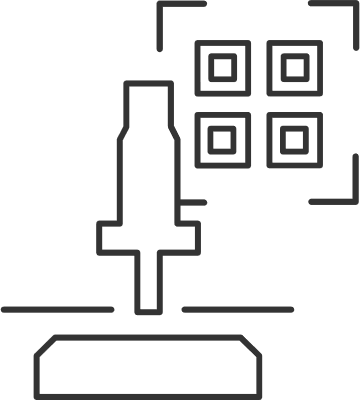 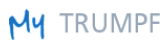 Automatische Auftragsabwicklung
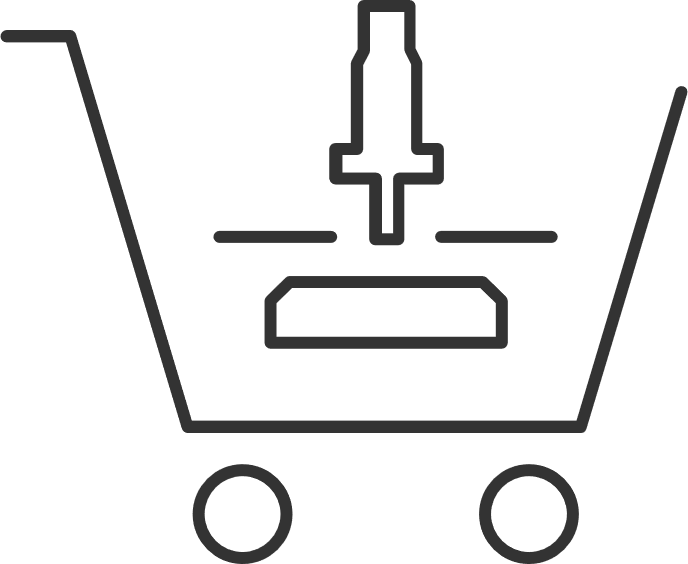 Vernetzte Produktion: Ausbaustufe 1
Werkstück als Informationsträger
Nachbestellung per Foto
Der Kunde startet die Maschine
4  |
Lena Dörfler | TW Production Punchingtools
19.04.2023
Industrie 4.0
Werkstück als Informationsträger
Kundenspezifischer Fertigungsprozess
Vorserialisierung
Kundenauftrag
Werkstück als Informationsträger
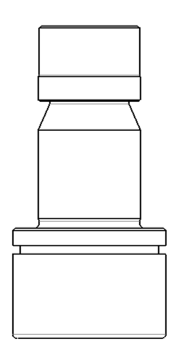 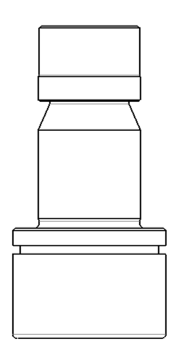 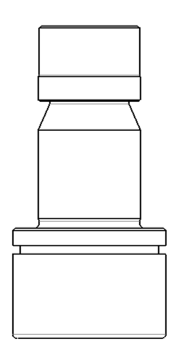 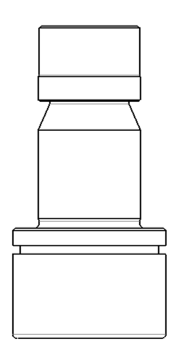 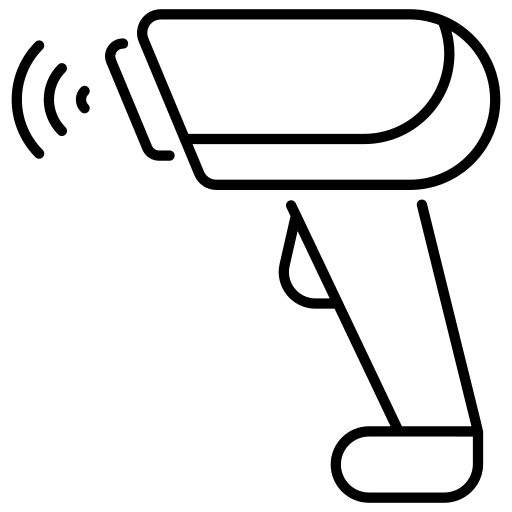 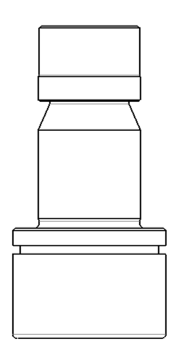 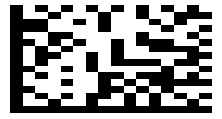 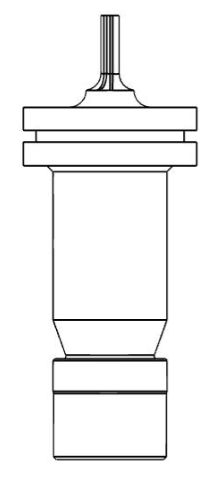 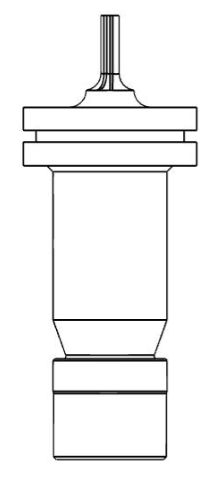 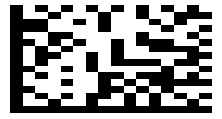 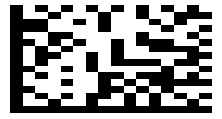 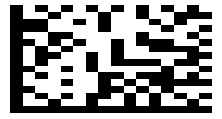 Neutraler Rohling
Beschriften
Data Matrix Code scannen
& Auftragsdaten mit dem Rohlingscode verknüpfen
Eindeutige Identifikation der Werkzeugkomponente in jedem Folgeprozess möglich
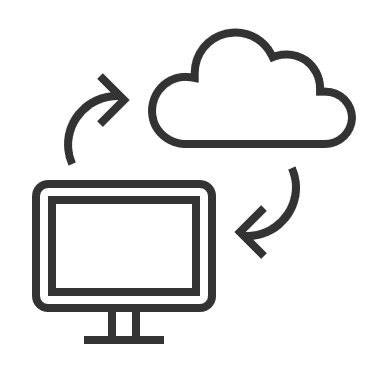 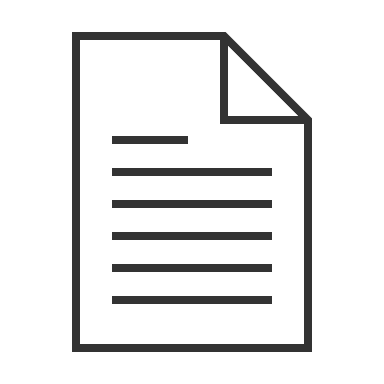 TWS
Industrie 4.0
Portal
Auftragsinformation
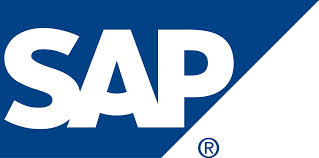 Industrie 4.0 Portal
5  |
Lena Dörfler | TW Production Punchingtools
19.04.2023
Industrie 4.0
Entwicklung im Werk Gerlingen
2009
2015
2017
2019
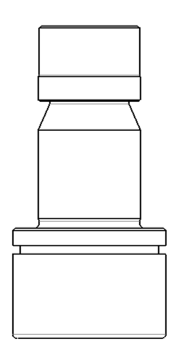 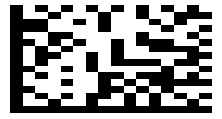 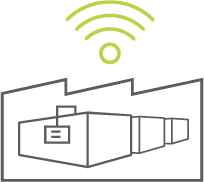 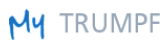 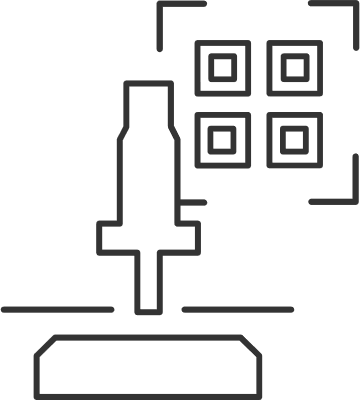 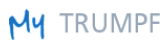 Automatische Auftragsabwicklung
Vernetzte Produktion: Ausbaustufe 2
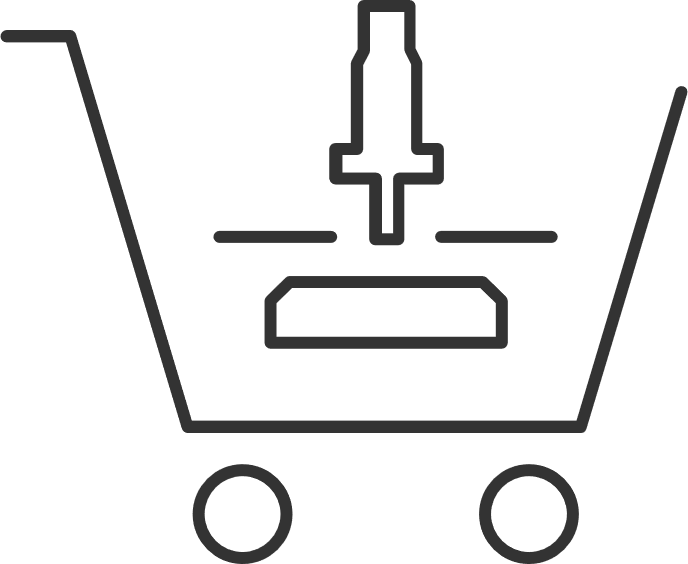 Vernetzte Produktion: Ausbaustufe 1
Produktion, Beschriftung und Zuordnung auf einer Anlage
Werkstück als Informationsträger
Nachbestellung per Foto
Der Kunde startet die Maschine
6  |
Lena Dörfler | TW Production Punchingtools
19.04.2023
Industrie 4.0
Produktion, Beschriftung und Zuordnung auf einer Anlage
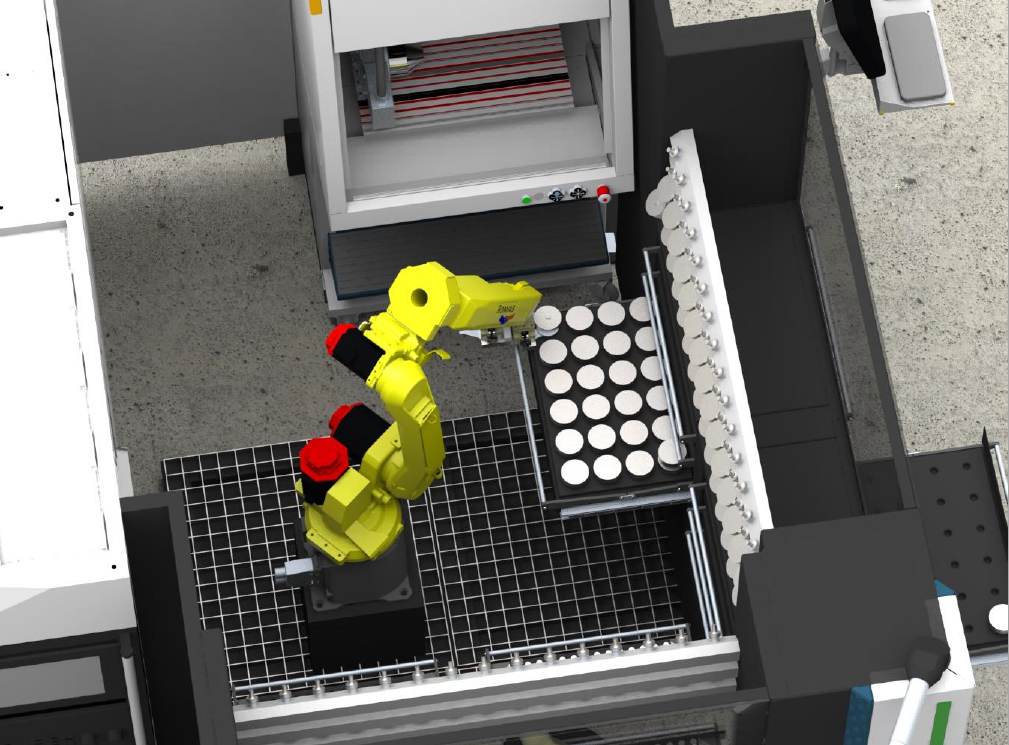 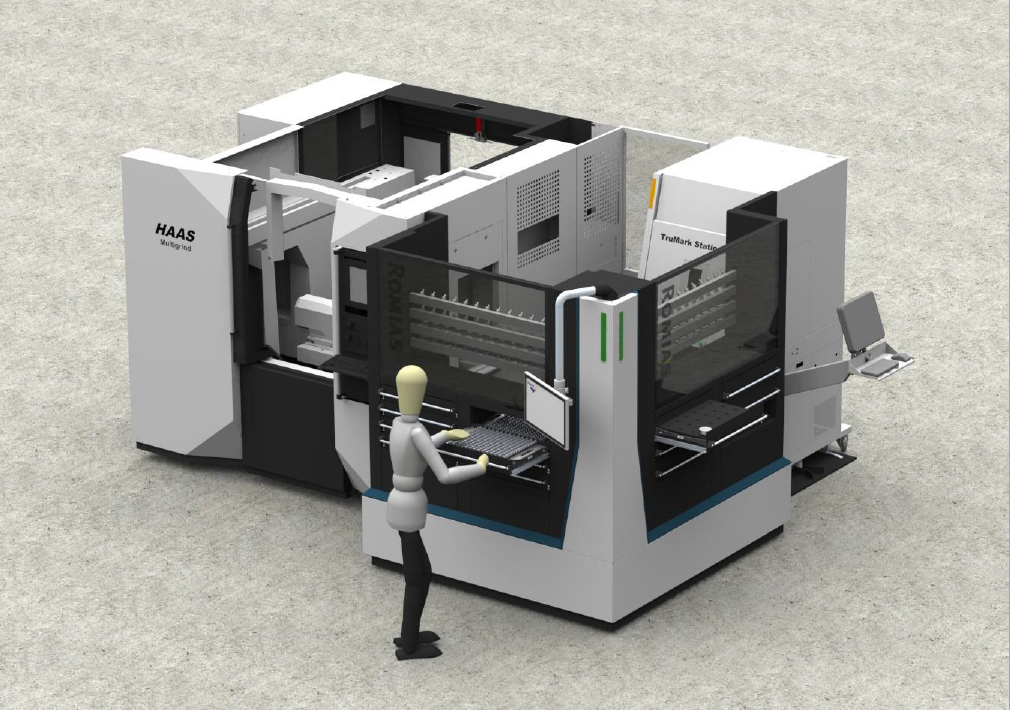 Integrierter Beschrifter
Schleifmaschine
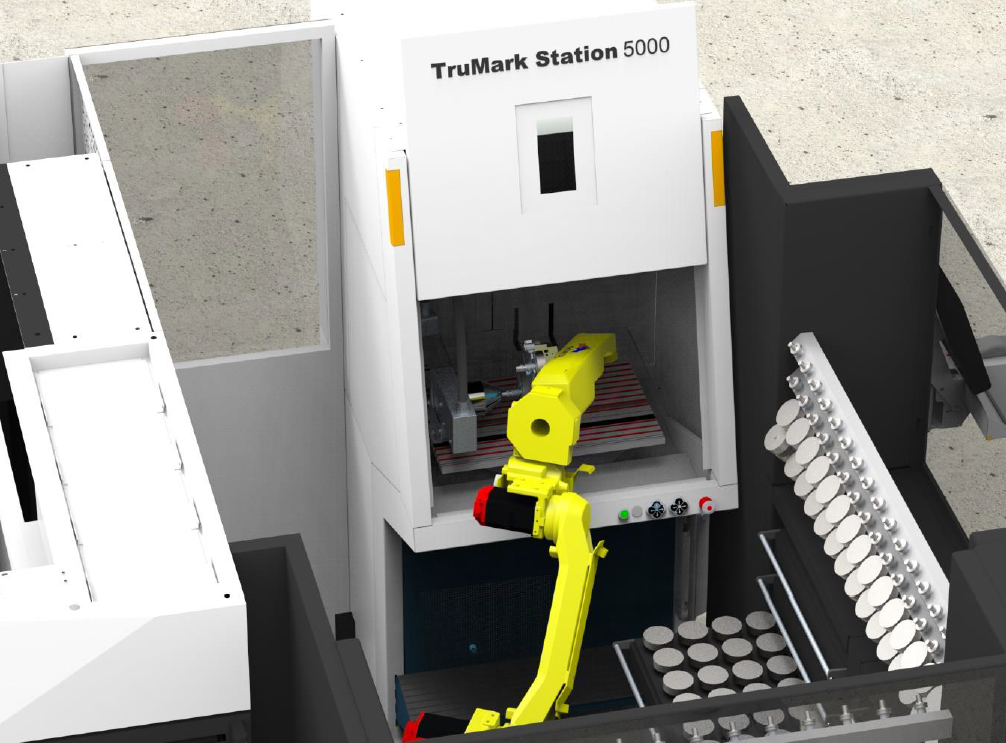 Lager 
Stempel
Lager Multitool
7  |
Lena Dörfler | TW Production Punchingtools
19.04.2023
Industrie 4.0
Entwicklung im Werk Gerlingen
Bis 2024
2009
2015
2017
2019
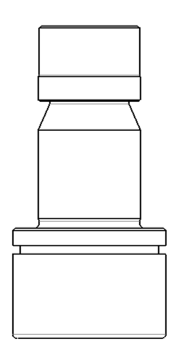 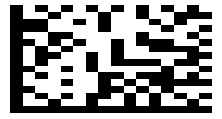 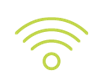 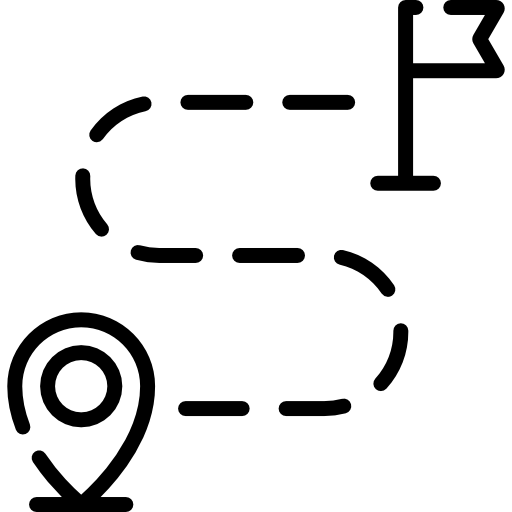 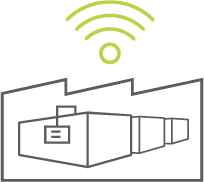 Automatisierte Intralogistik
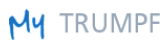 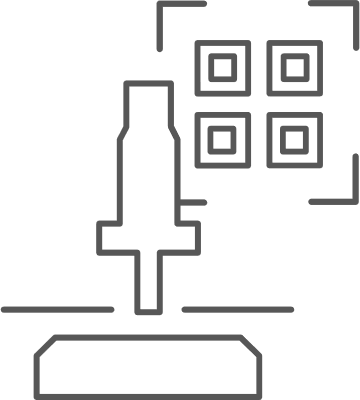 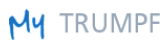 Autonome Mobile Roboter (AMR) steuern die Intralogistik bedarfsgenau
Automatische Auftragsabwicklung
Vernetzte Produktion: Ausbaustufe 2
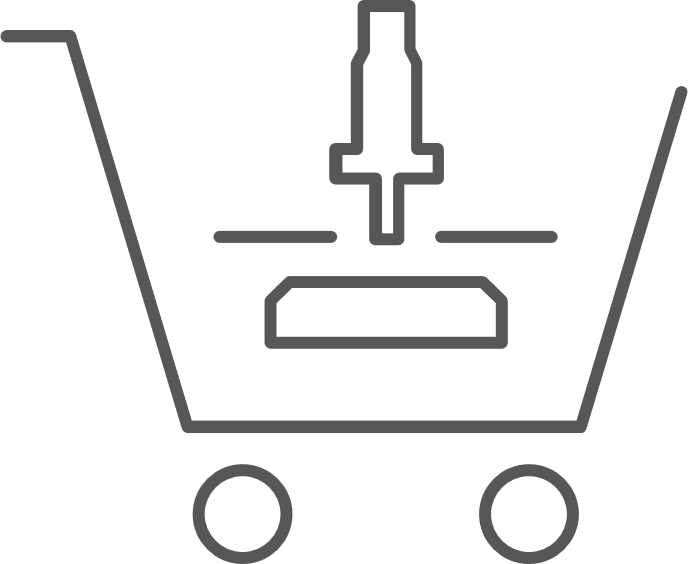 Vernetzte Produktion: Ausbaustufe 1
Produktion, Beschriftung und Zuordnung auf einer Anlage
Werkstück als Informationsträger
Nachbestellung per Foto
Der Kunde startet die Maschine
8  |
Lena Dörfler | TW Production Punchingtools
19.04.2023
Ausgangssituation der Intralogistik
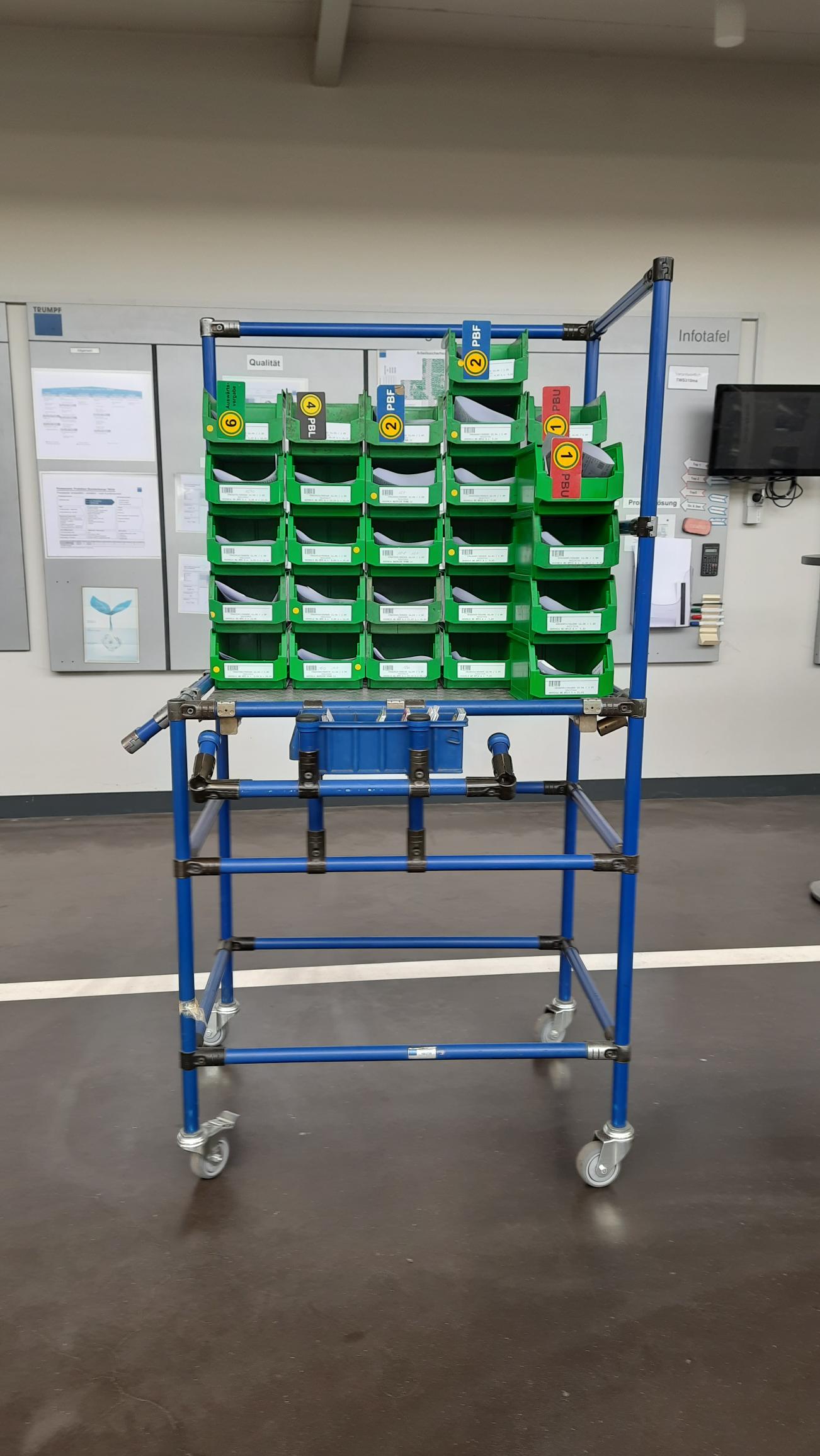 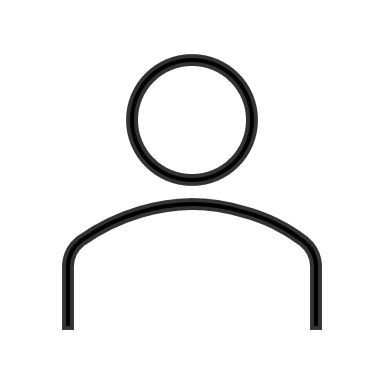 Personalbedarf
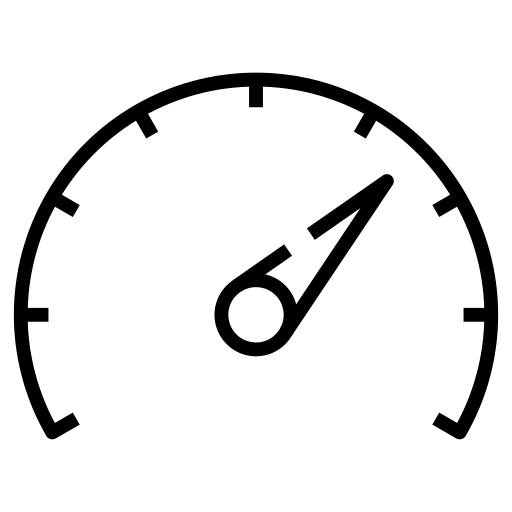 Niedrige Geschwindigkeit
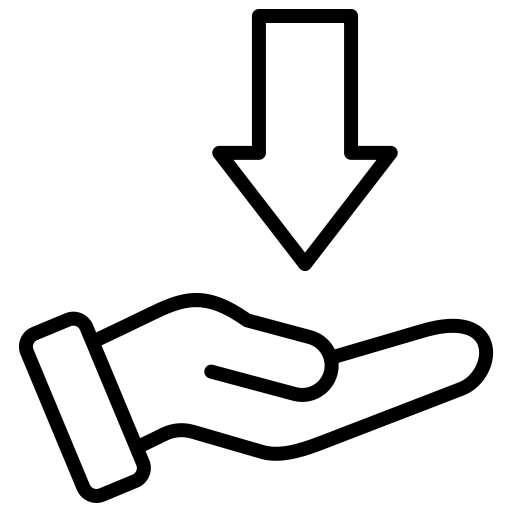 Nicht Bedarfsgesteuert
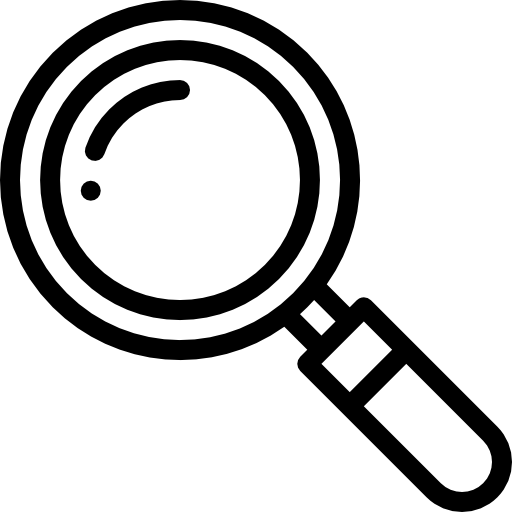 Keine Transparenz
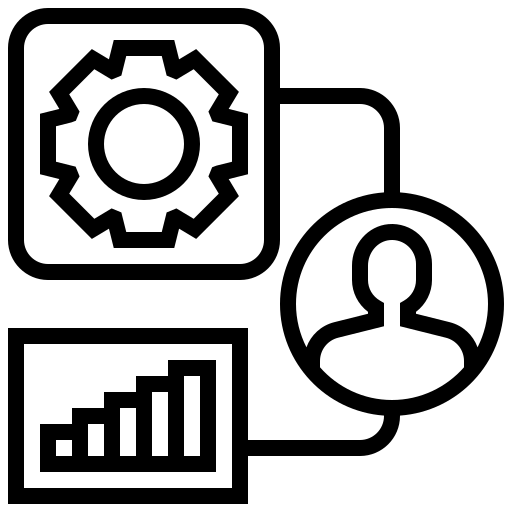 Faktor Mensch
9  |
Lena Dörfler | TW Production Punchingtools
19.04.2023
[Speaker Notes: Faktor Mensch: Arbeitsplatzgestaltung, Motivation der MA]
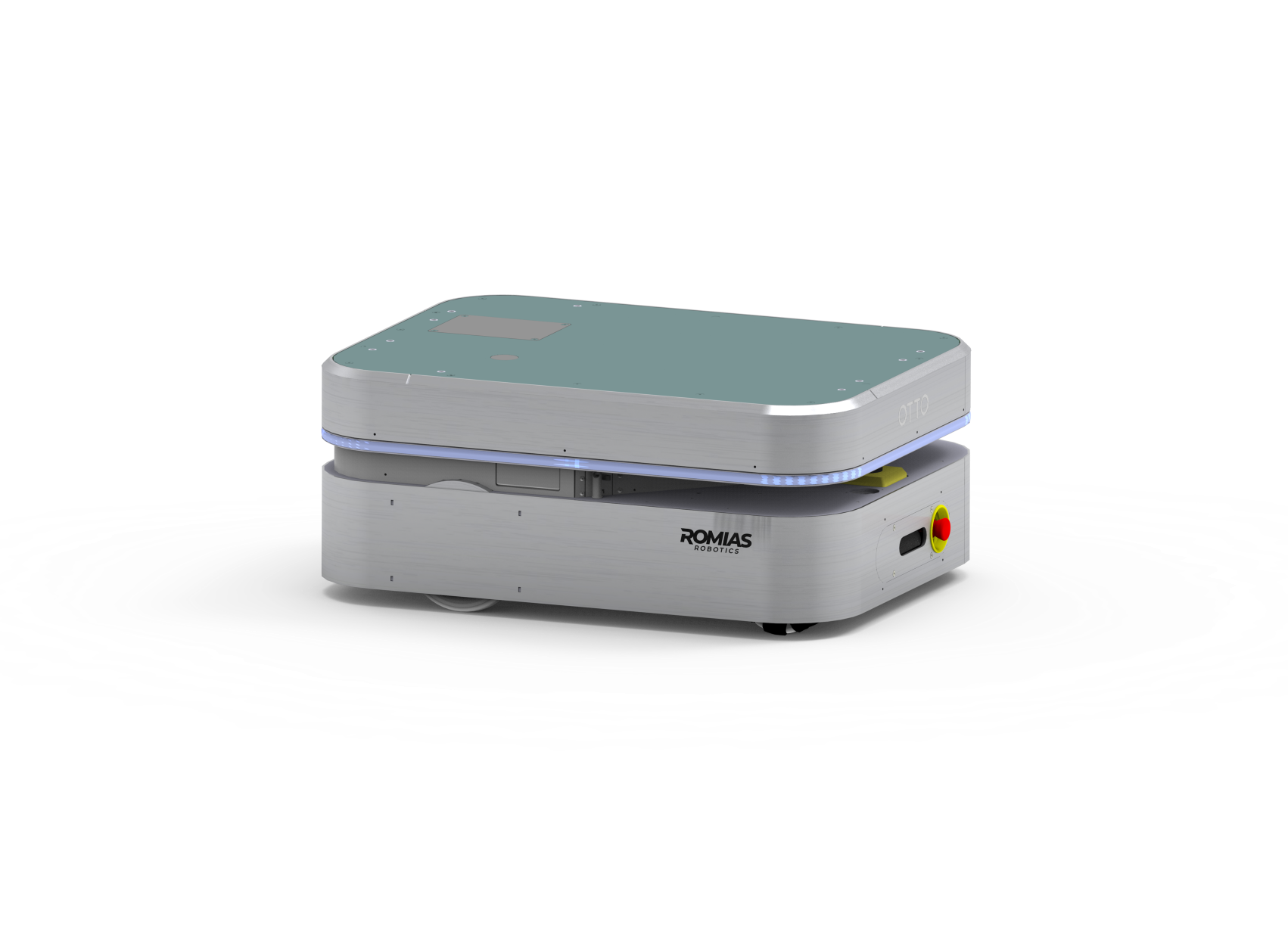 Video 1
Lena Dörfler | TW Production Punchingtools
AMRs in Gerlingen
Unterschiedliche Ausbaustufen nach Entwicklungsstufen
Bereits
> 7.000 km automatisierte Logistikroute
Ausbaustufe 1
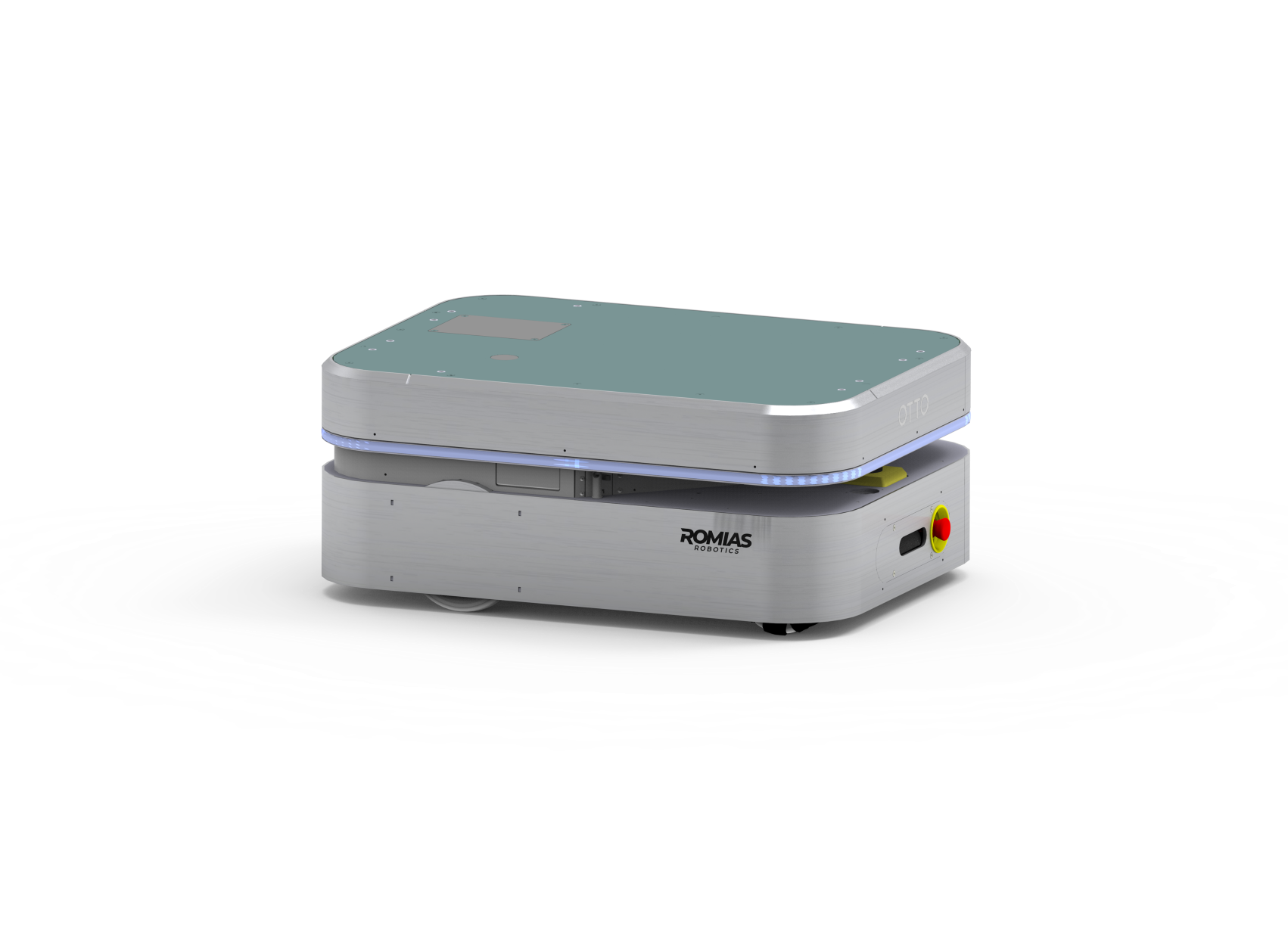 Transportintervall
alt
Ø alle 30 min
- 50 %
Ø alle 15 min
neu
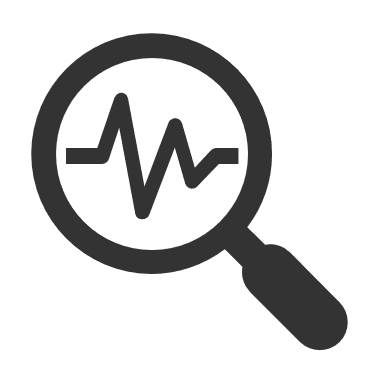 Transparenz
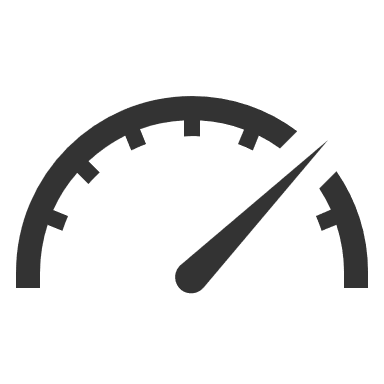 Geschwindigkeit
Benefits
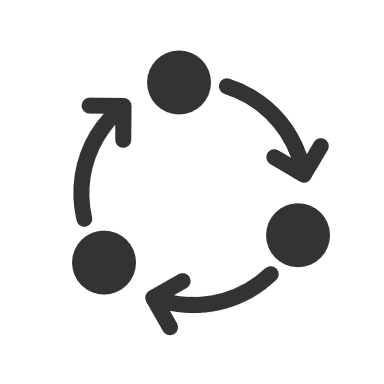 Bedarfsgesteuert
11  |
Lena Dörfler | TW Production Punchingtools
19.04.2023
[Speaker Notes: AGV + Ladestation ca. 60T€]
Fleet Manager
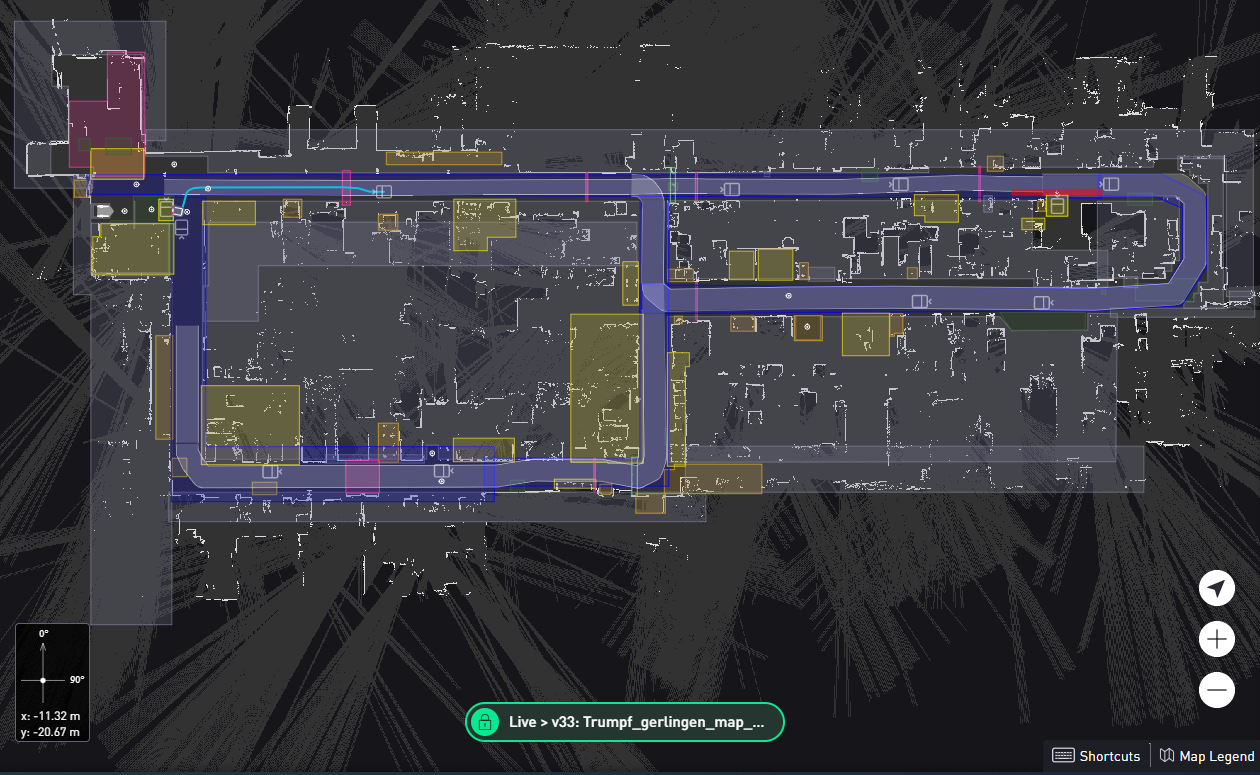 12  |
Lena Dörfler | TW Production Punchingtools
19.04.2023
[Speaker Notes: Installation – Scannen
Zonen für unterschiedliche Kriterien]
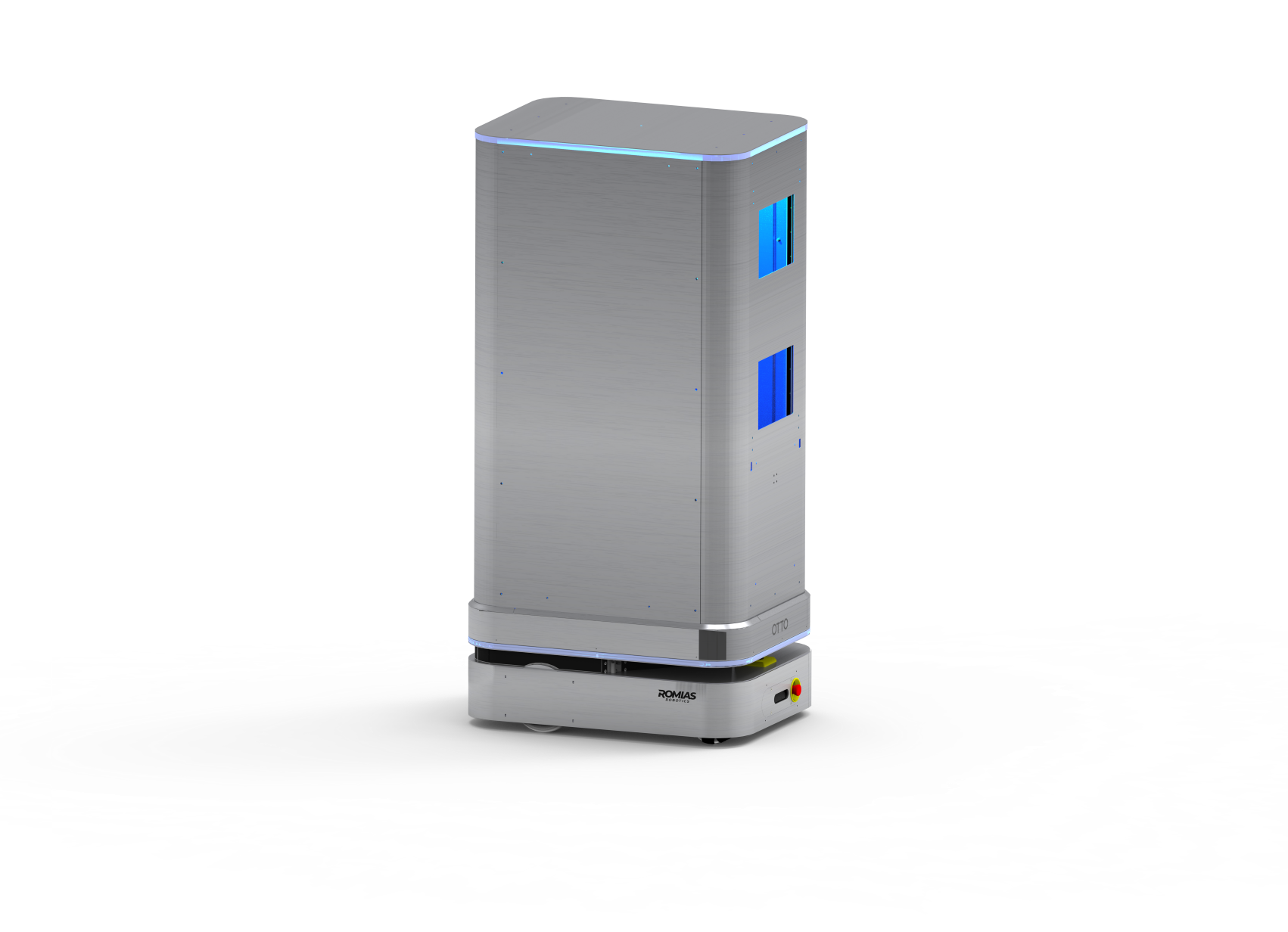 Video 2
Lena Dörfler | TW Production Punchingtools
AMRs in Gerlingen
Unterschiedliche Ausbaustufen nach Entwicklungsstufen
Eingesetzt seit
2023
Ausbaustufe 1
Ausbaustufe 2
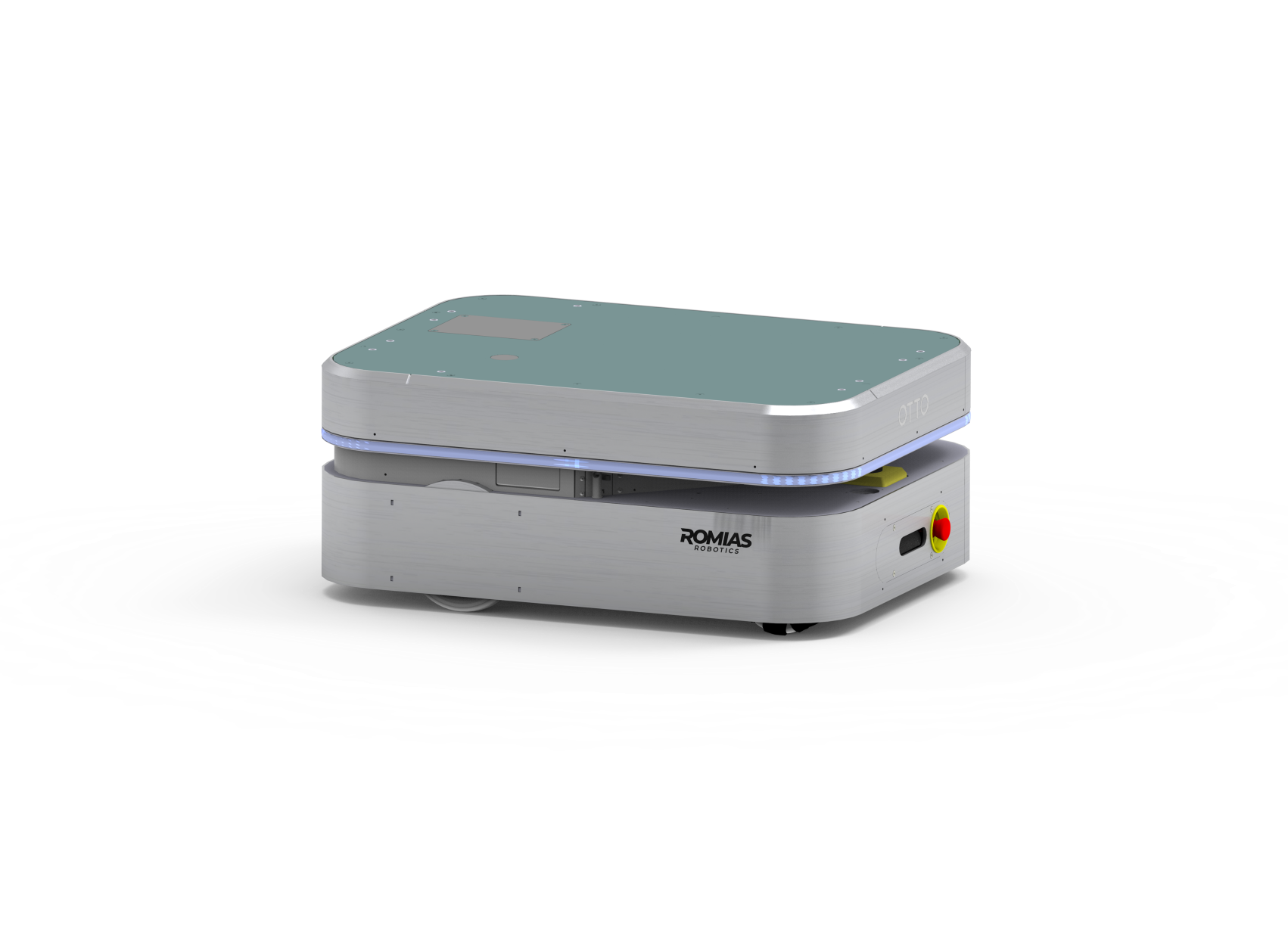 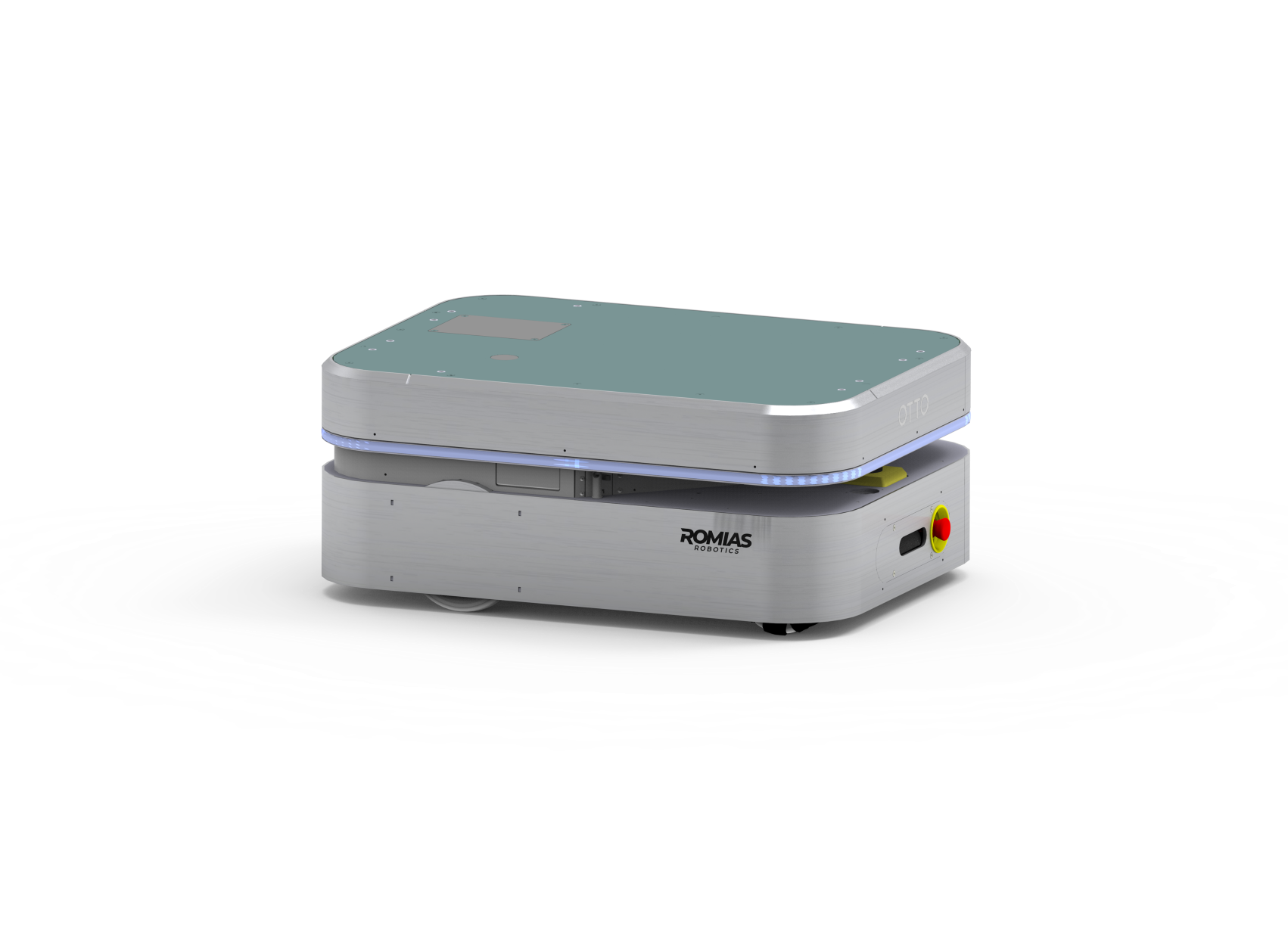 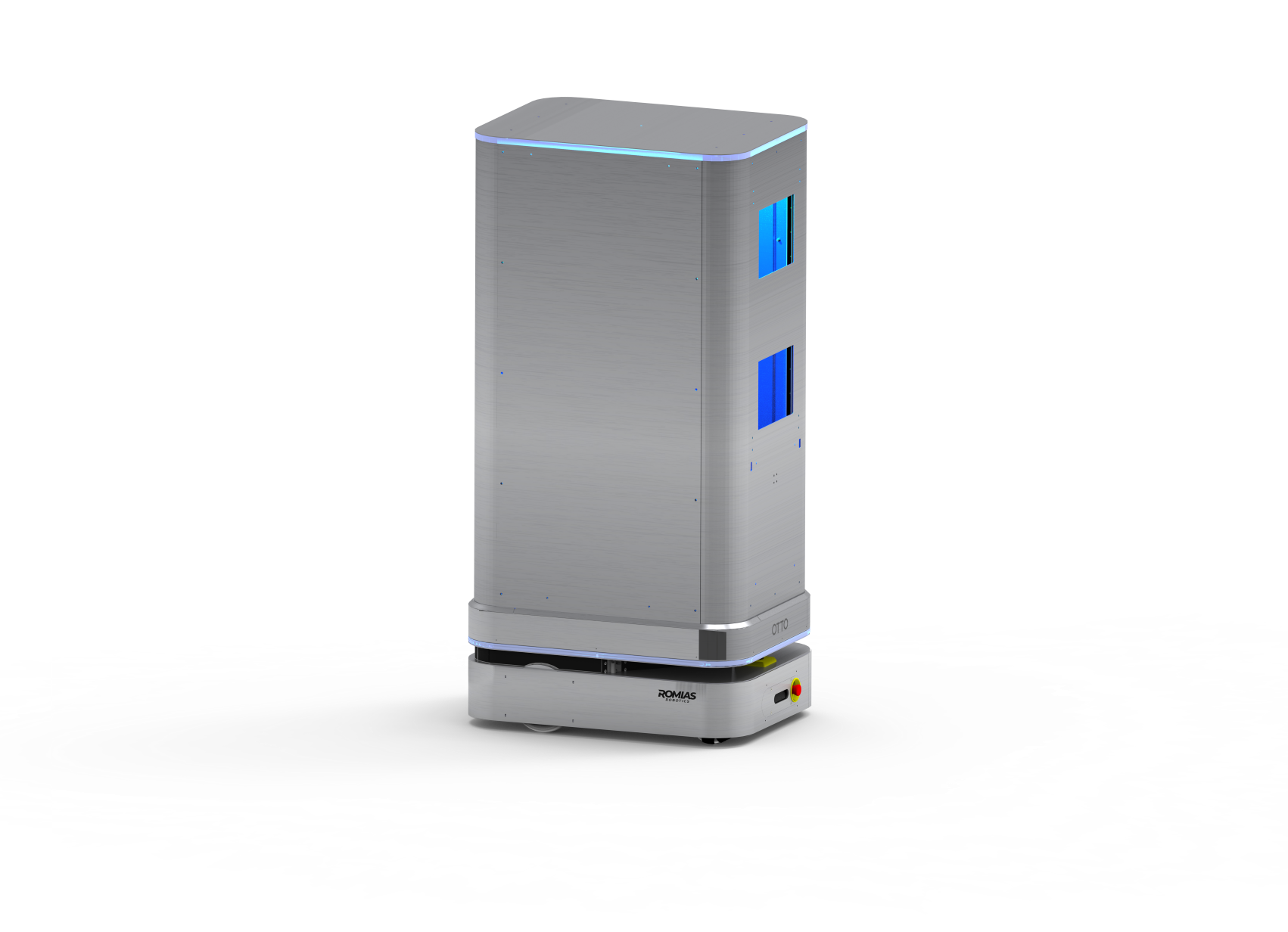 alt
Ø alle 30 min
- 67 %
Transportintervall
Transportintervall
Ø alle 10 min
neu
alt
Ø alle 30 min
- 50 %
Ø alle 15 min
neu
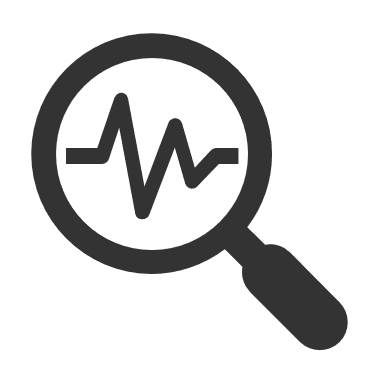 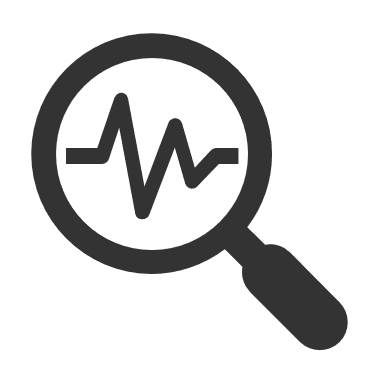 Transparenz
Transparenz
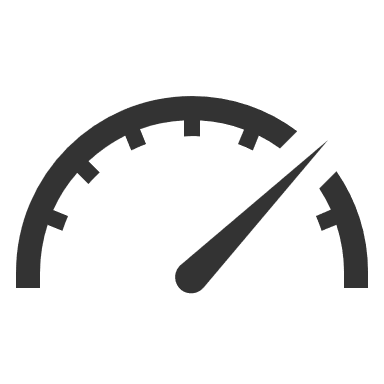 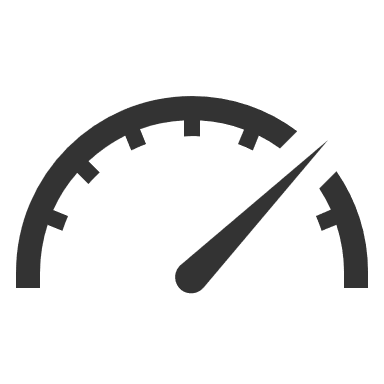 Geschwindigkeit
Geschwindigkeit
Benefits
Benefits
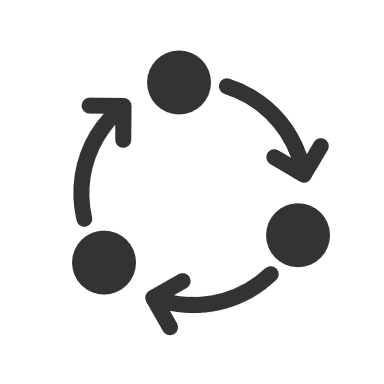 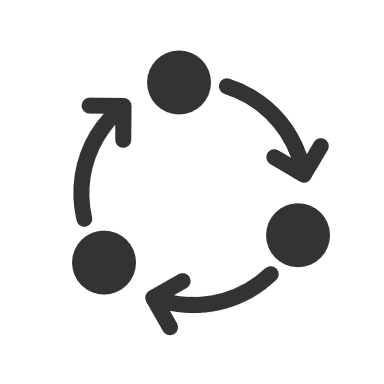 Bedarfsgesteuert
Bedarfsgesteuert
14  |
Lena Dörfler | TW Production Punchingtools
19.04.2023
[Speaker Notes: Ironman ca. 90T€ + PnD Stands]
AMRs in Gerlingen
Unterschiedliche Ausbaustufen nach Entwicklungsstufen
Ausbaustufe 1
Ausbaustufe 2
Ausbaustufe 3
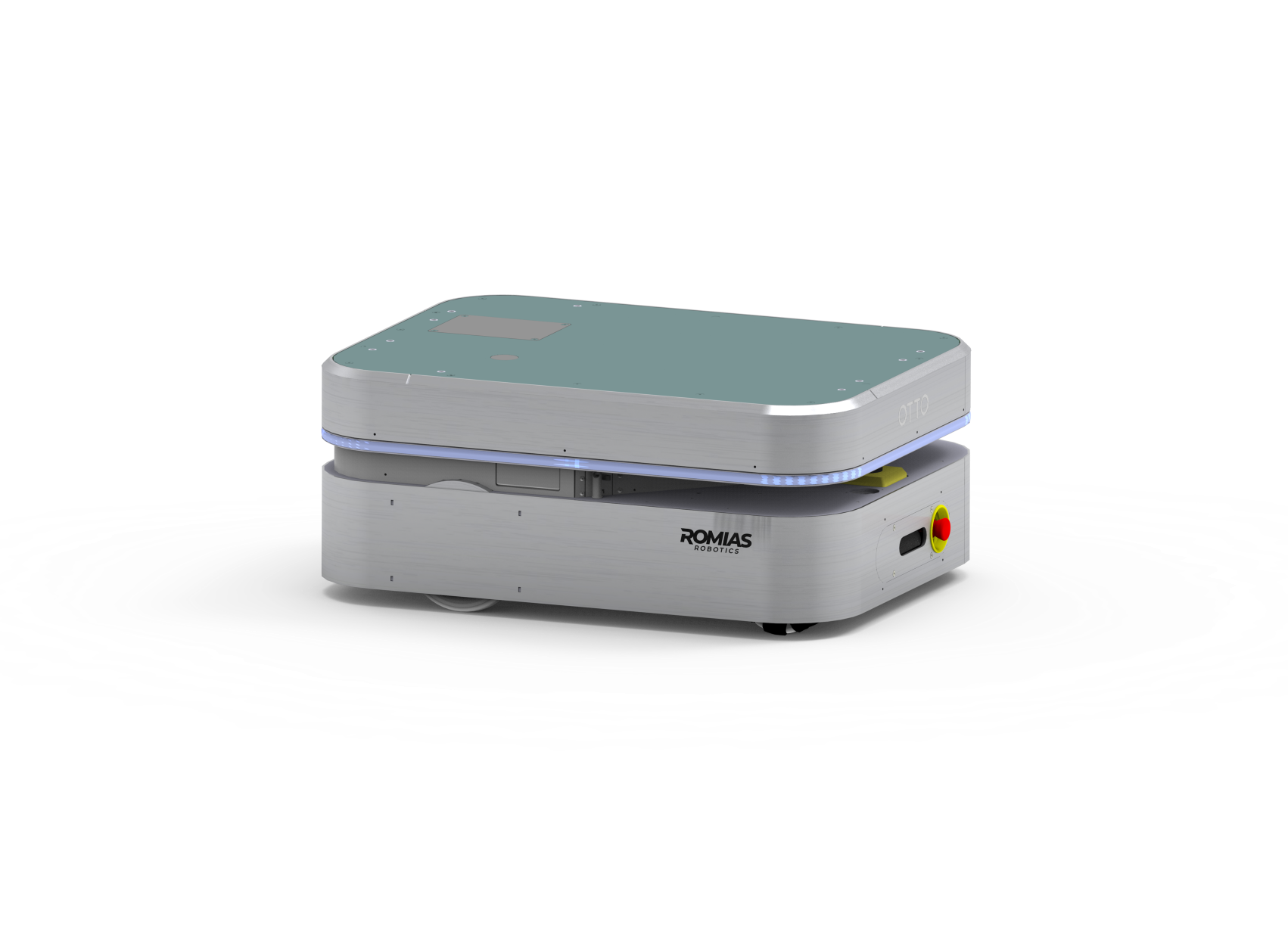 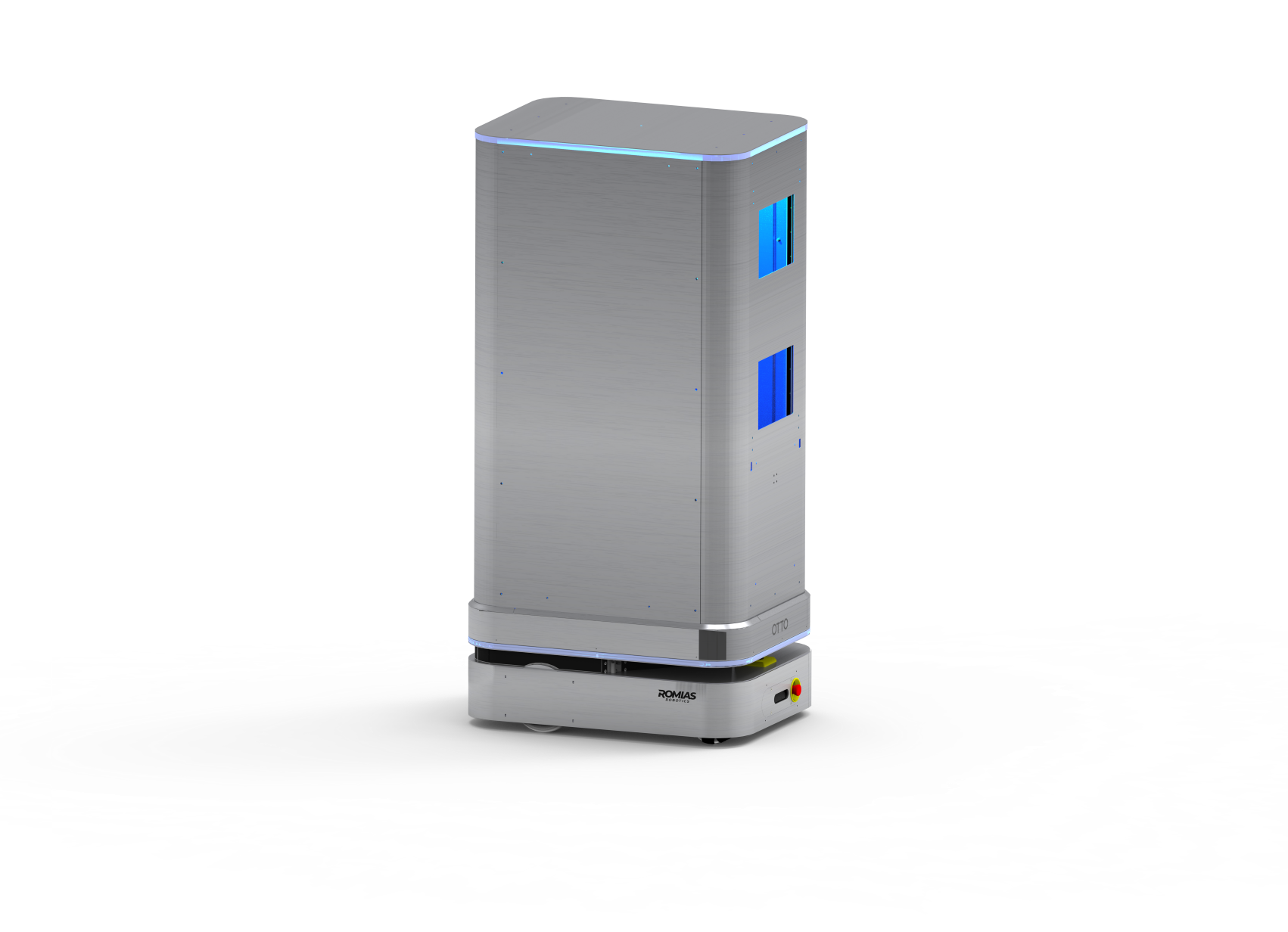 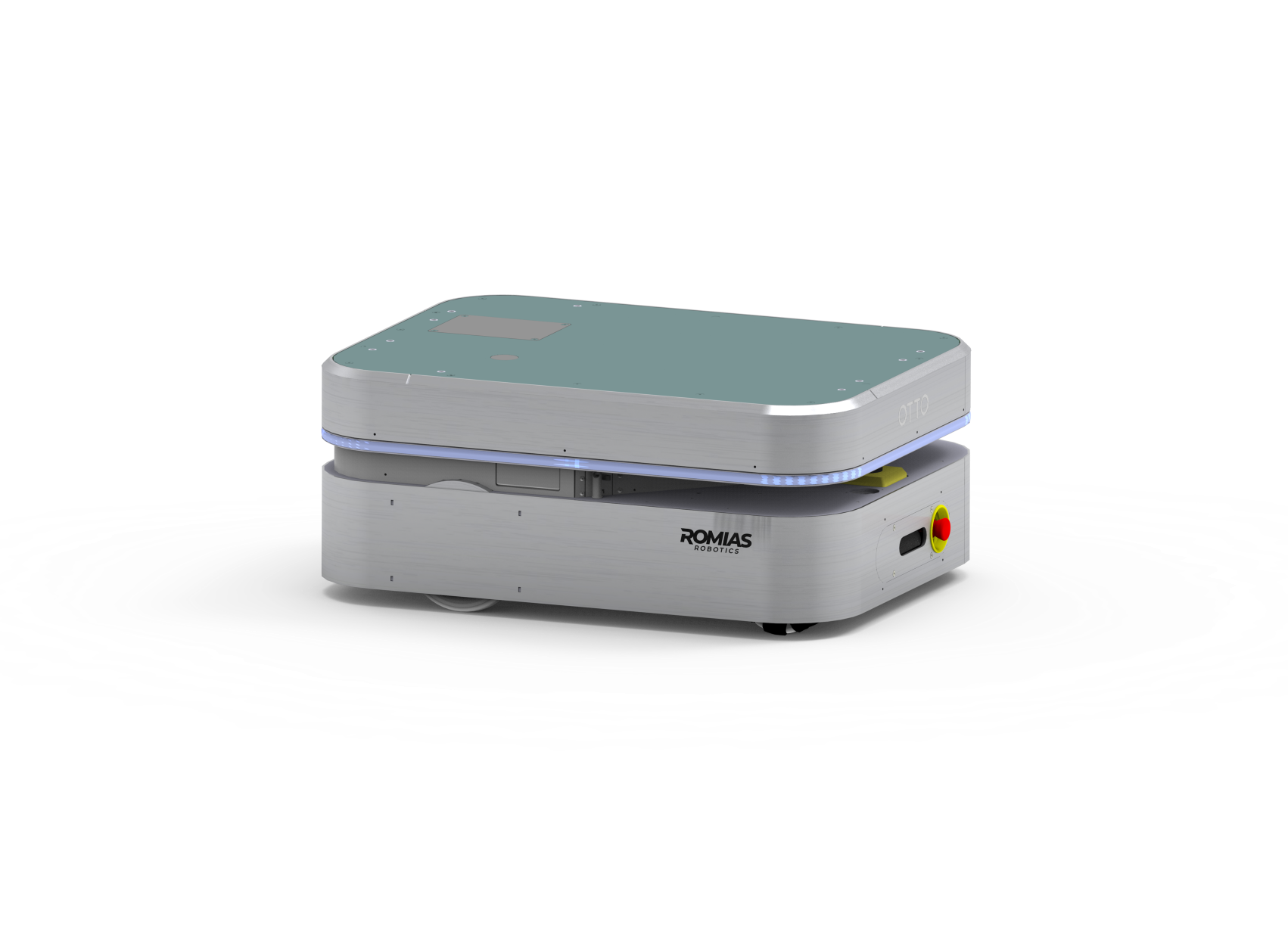 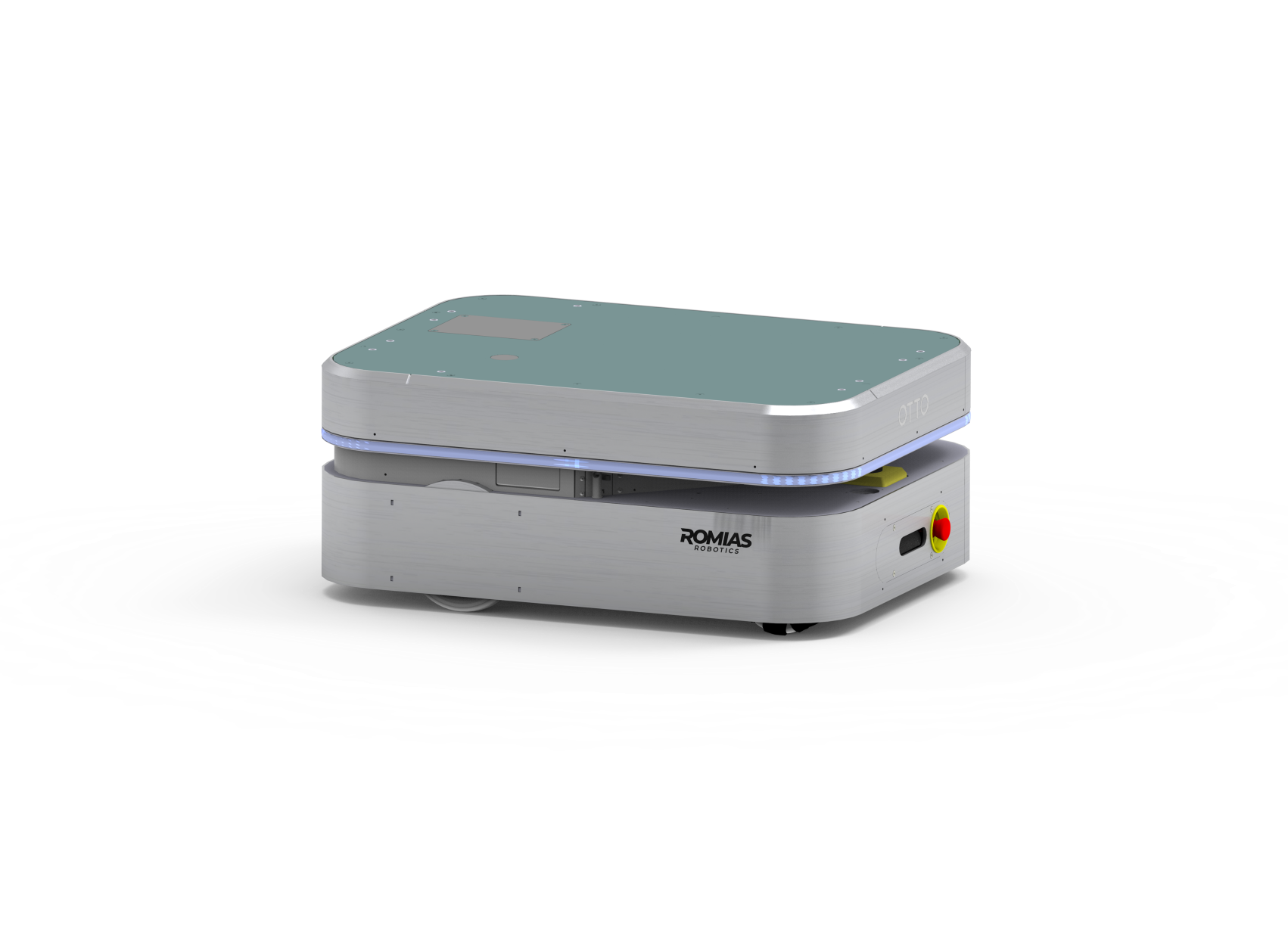 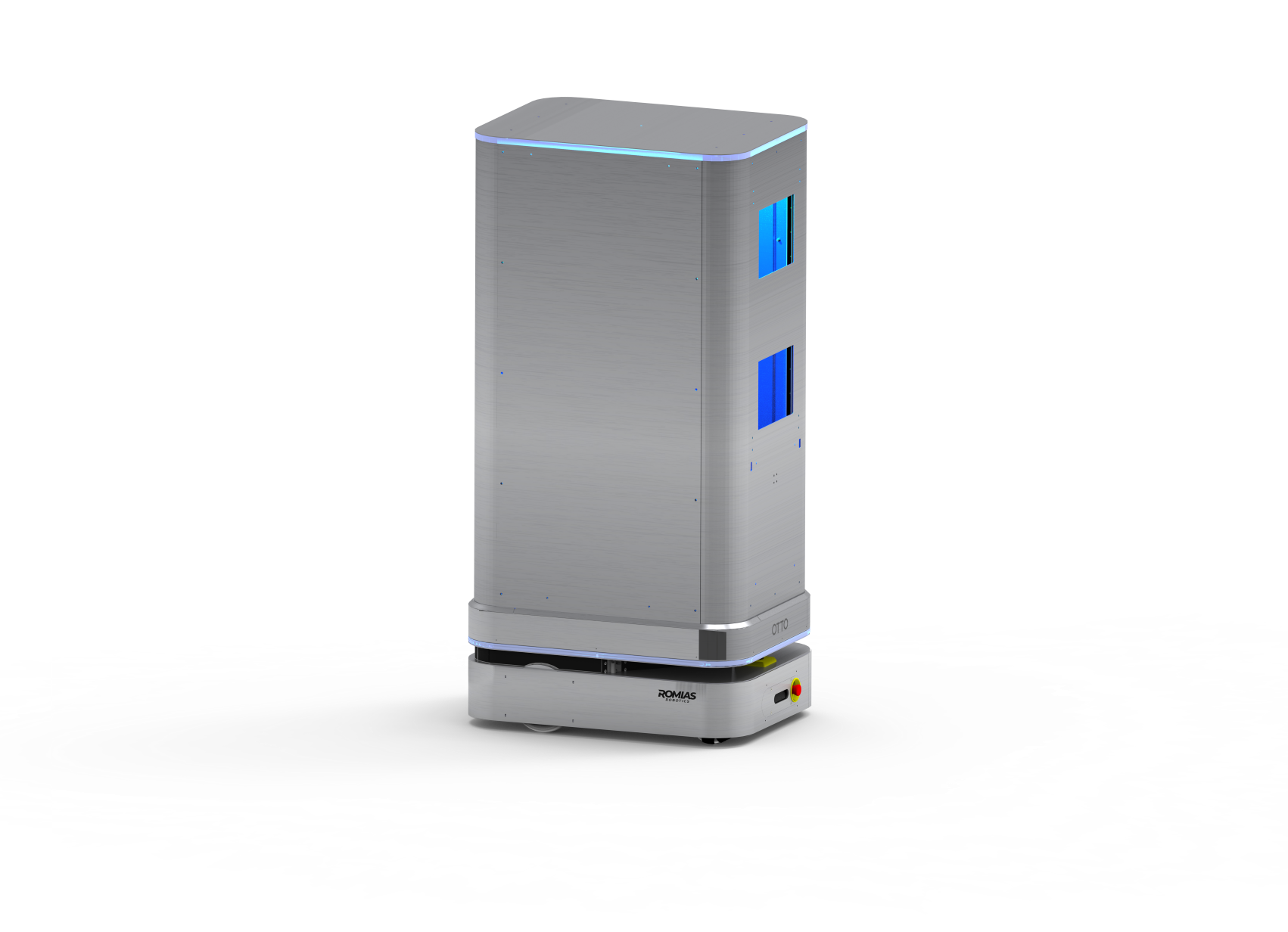 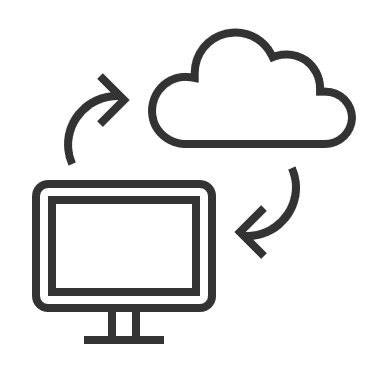 alt
alt
Ø alle 30 min
Ø alle 30 min
- 67 %
- 67 %
Transportintervall
Transportintervall
Transportintervall
Ø alle 10 min
Ø alle 10 min
neu
neu
alt
Ø alle 30 min
- 50 %
Ø alle 15 min
neu
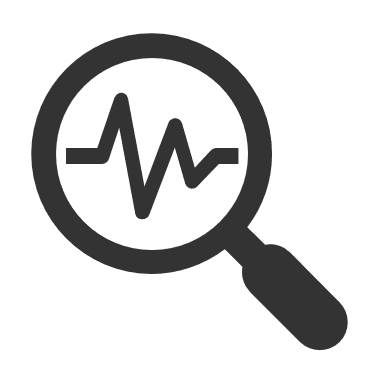 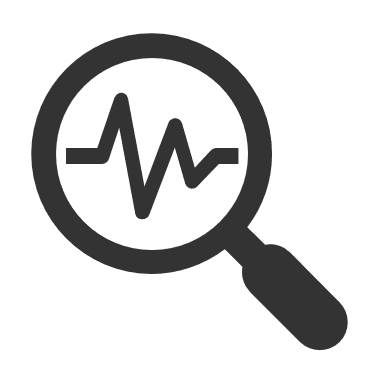 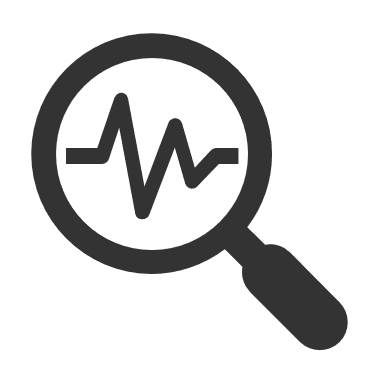 Transparenz
Transparenz
Transparenz
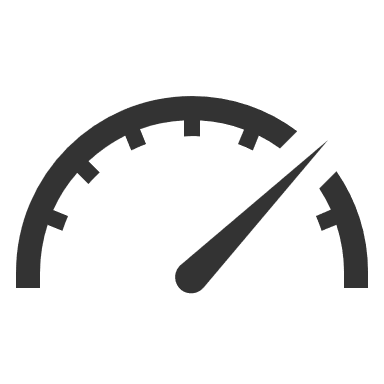 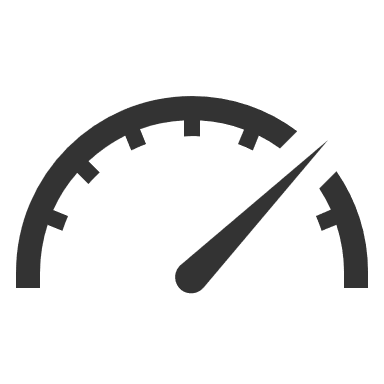 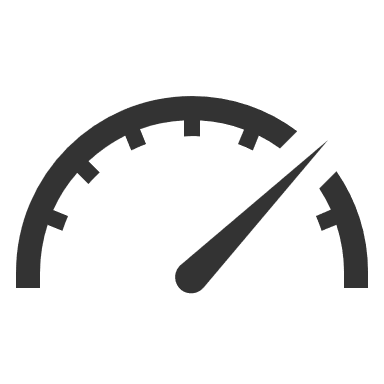 Geschwindigkeit
Geschwindigkeit
Geschwindigkeit
Benefits
Benefits
Benefits
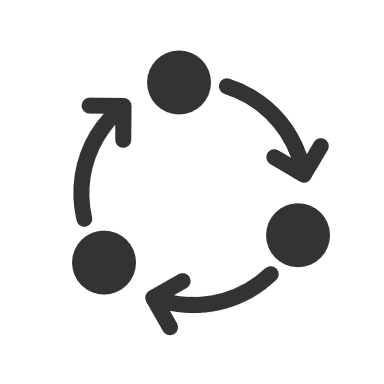 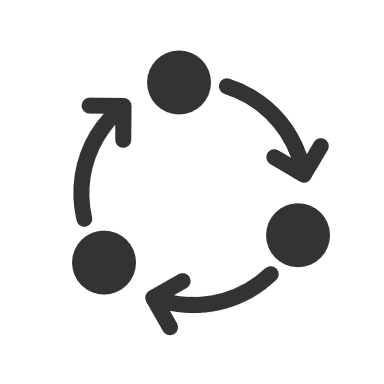 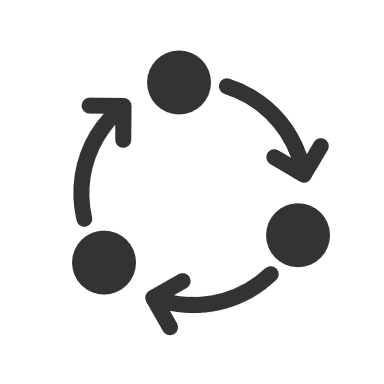 Bedarfsgesteuert
Bedarfsgesteuert
Bedarfsgesteuert
15  |
Lena Dörfler | TW Production Punchingtools
19.04.2023
Lena Dörfler
TW Production Punchingtools
+49 7156 303-30933
Lena.doerfler@trumpf.com
19.04.2023
Unsere Produkte: Stanzwerkzeuge für TRUMPF Maschinen
17  |
Lena Dörfler | TW Production Punchingtools
19.04.2023
AMRs im Werk Gerlingen
Ausbaustufe 1
Ausbaustufe 2
Ausbaustufe 3
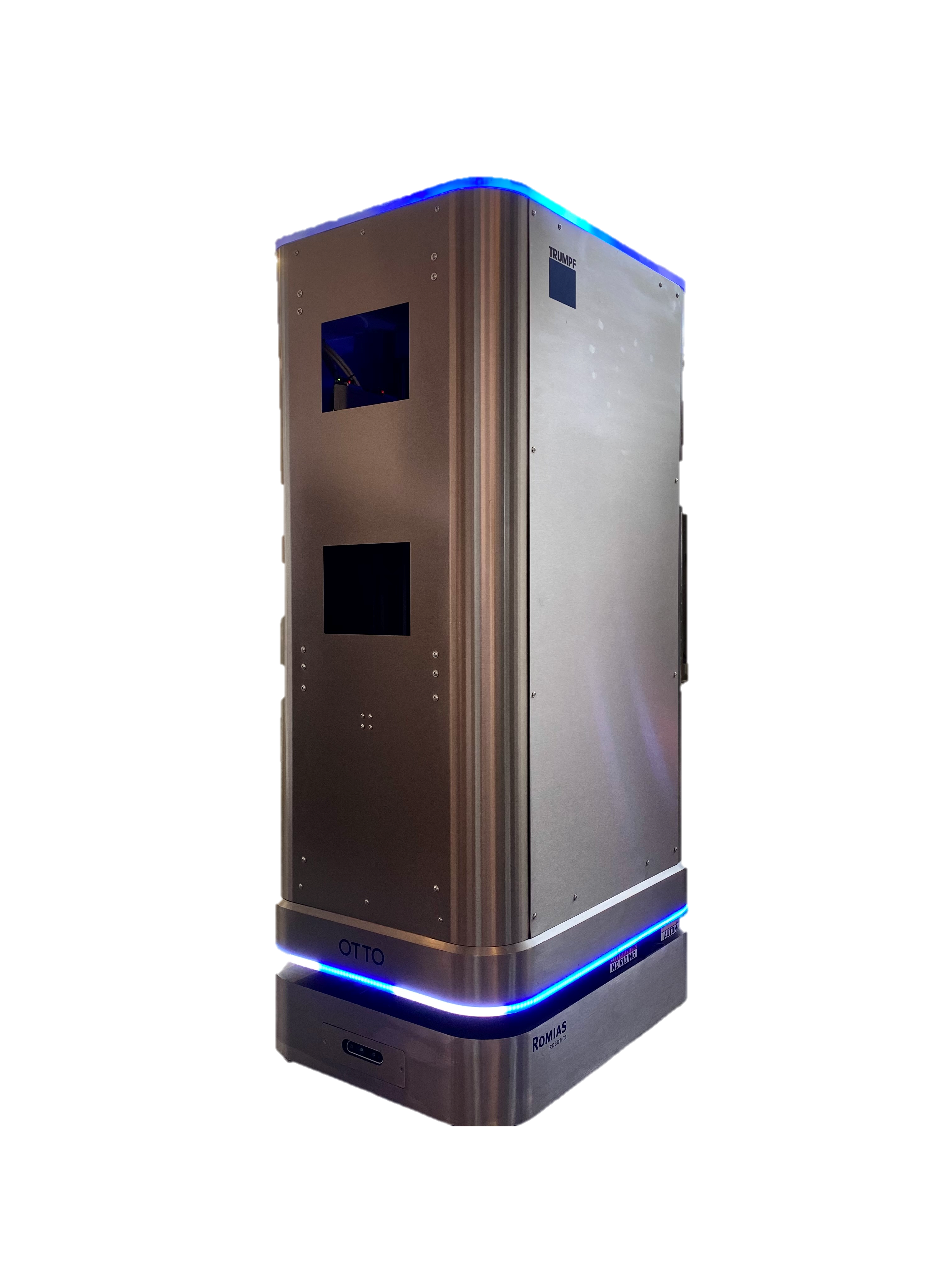 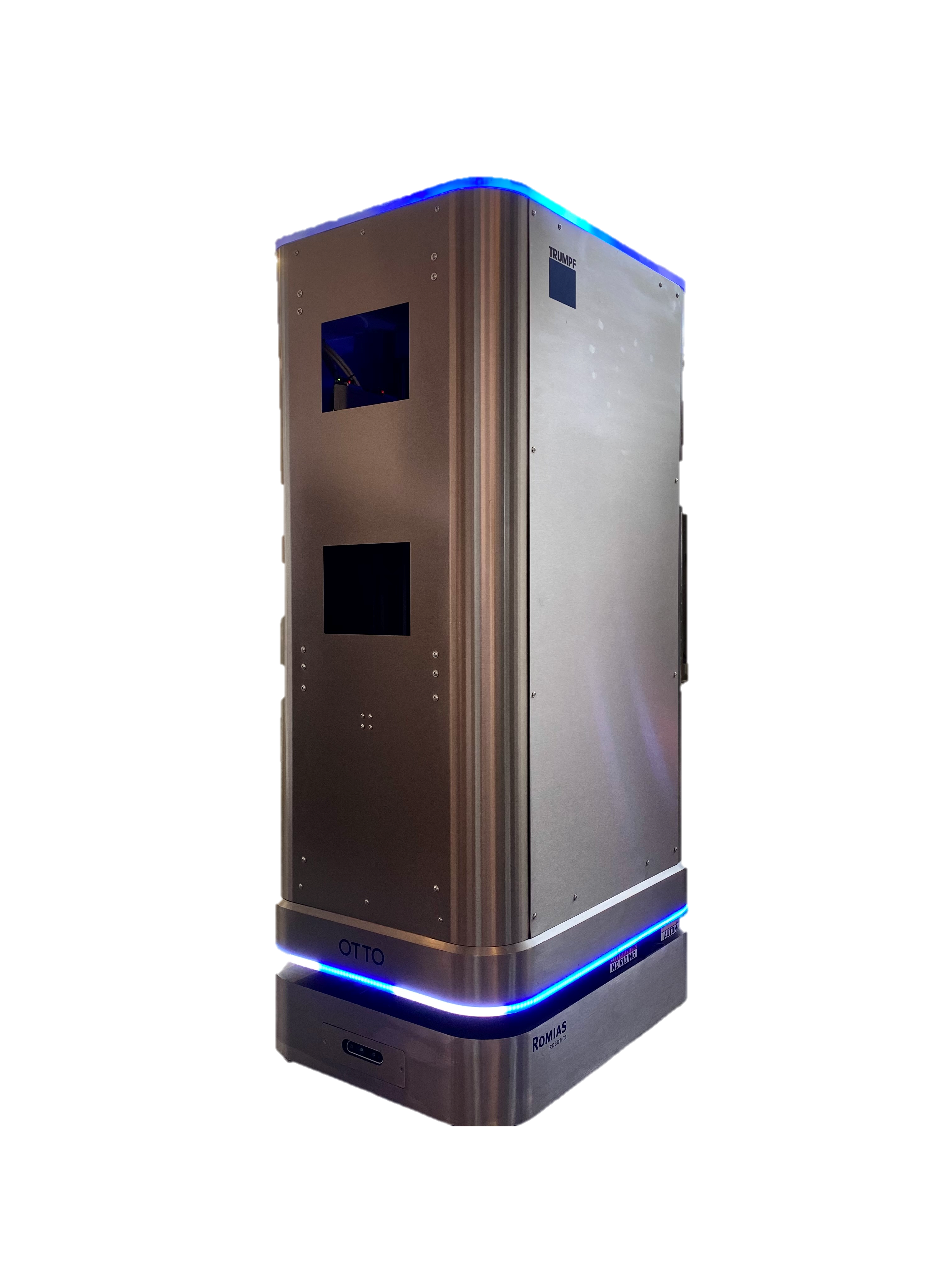 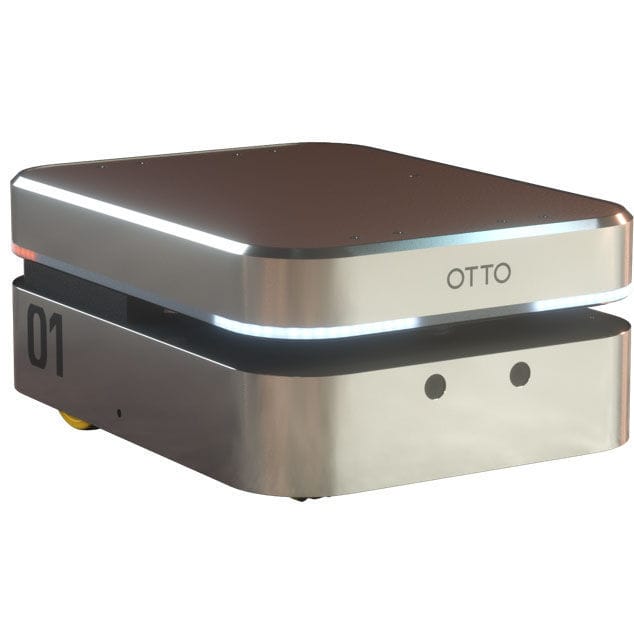 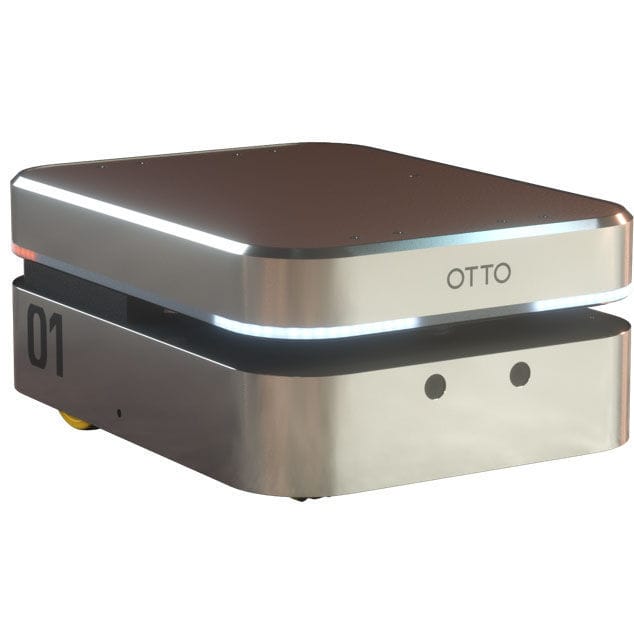 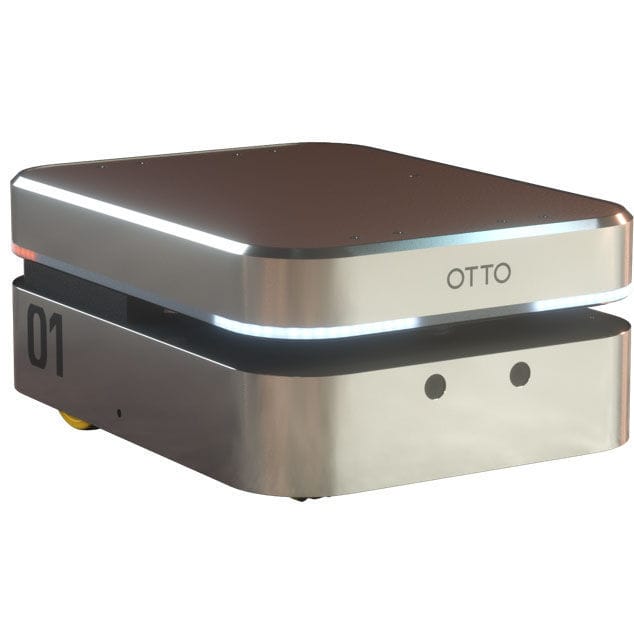 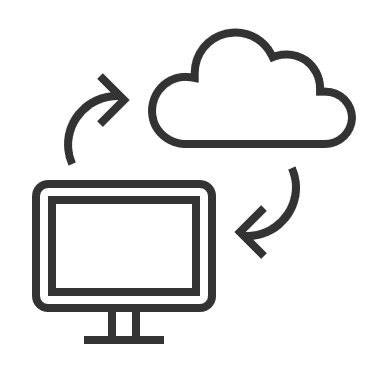 Transportintervall
Transportintervall
Transportintervall
alt
Ø alle 30 min
alt
alt
Ø alle 30 min
Ø alle 30 min
- 50 %
- 67 %
- 67 %
Ø alle 15 min
Ø alle 10 min
Ø alle 10 min
neu
neu
neu
Benefits
Benefits
Benefits
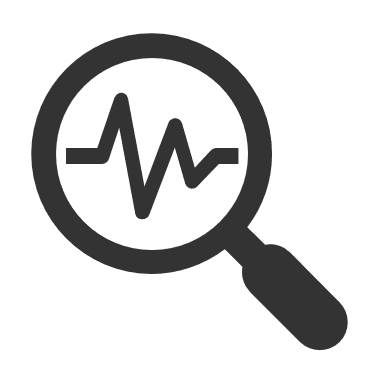 Transparenz
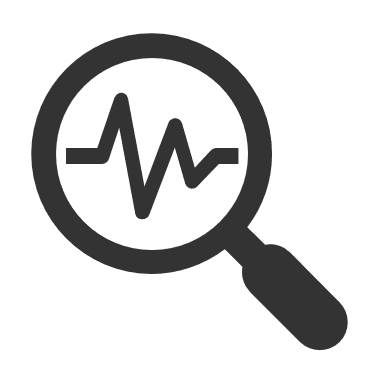 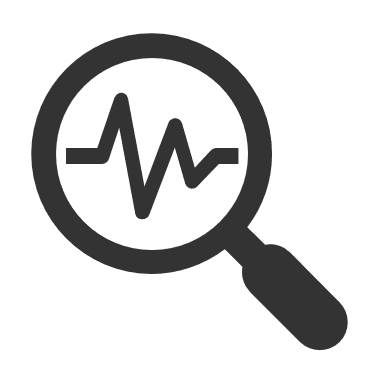 Transparenz
Transparenz
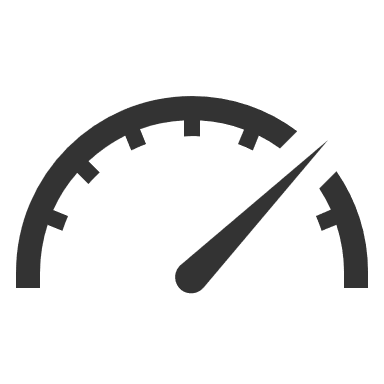 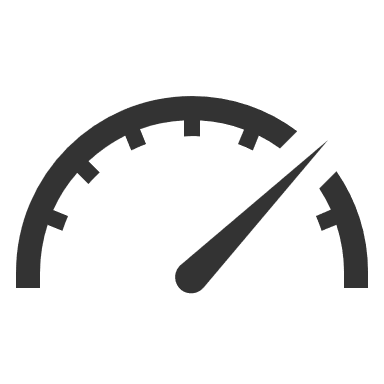 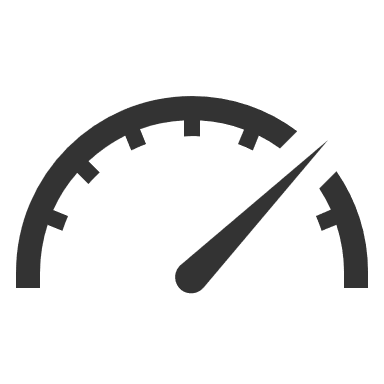 Geschwindigkeit
Geschwindigkeit
Geschwindigkeit
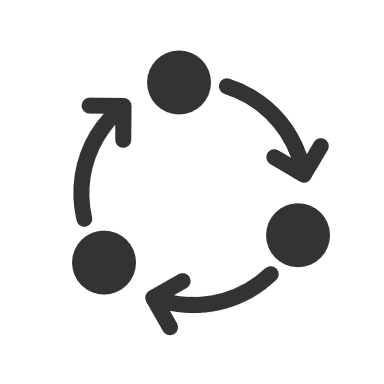 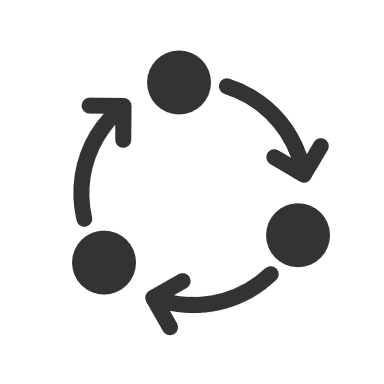 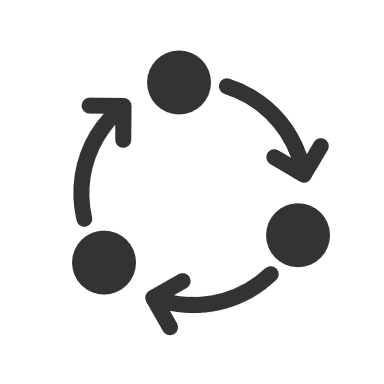 Bedarfsgesteuert
Bedarfsgesteuert
Bedarfsgesteuert
Kosten angefallen
Kostenschätzung
Kostenschätzung
1 AGV 		   35 T€
1 autom. Ladestation	   26 T€


Gesamt		~ 61 T€
1 weiterer AGV 		     35 T€
1 Aufbau		     87 T€
Peripherie		     50 T€

Gesamt		~ 172 T€
Anbindung ERP	 	   100 T€
oder Auftragsmanager


Gesamt		~ 100 T€
18  |
Lena Dörfler | TW Production Punchingtools
19.04.2023